Министерство образования РМ
Портфолио
Павловой Екатерины Сергеевны
Инструктора по физической культуре структурного подразделения
«Детского сада №18 комбинированного вида» 
МБДОУ «Детский сад «Радуга» комбинированного вида»
Рузаевского муниципального района
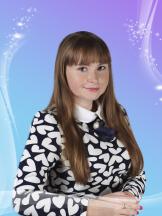 Дата рождения: 07.09.1989 г.
Профессиональное образование: Высшее.
Мордовский  государственный  педагогический  институт им.М.Е. Евсевьева.
Специальность: «Педагогика и методика дошкольного образования» с дополнительной специальностью «Педагогика и психология» квалификация «Организатор-методист дошкольного образования и педагог-психолог».  
Диплом КБ № 50625,  30 июня 2011 г.
квалификация Магистр  по  направлению подготовки      «Педагогическое образование»
Диплом 101305    0011051,06 июля 2013 г.
Стаж педагогической работы (по специальности): 8 лет
Общий трудовой стаж: 8 лет
Квалификационная категория: Первая
Дата последней аттестации: Приказ №428, 25.05.2017г.
Занимаемая должность: инструктор по физической культуре 21.10. 2013г.
1. Формы организации физкультурных занятий
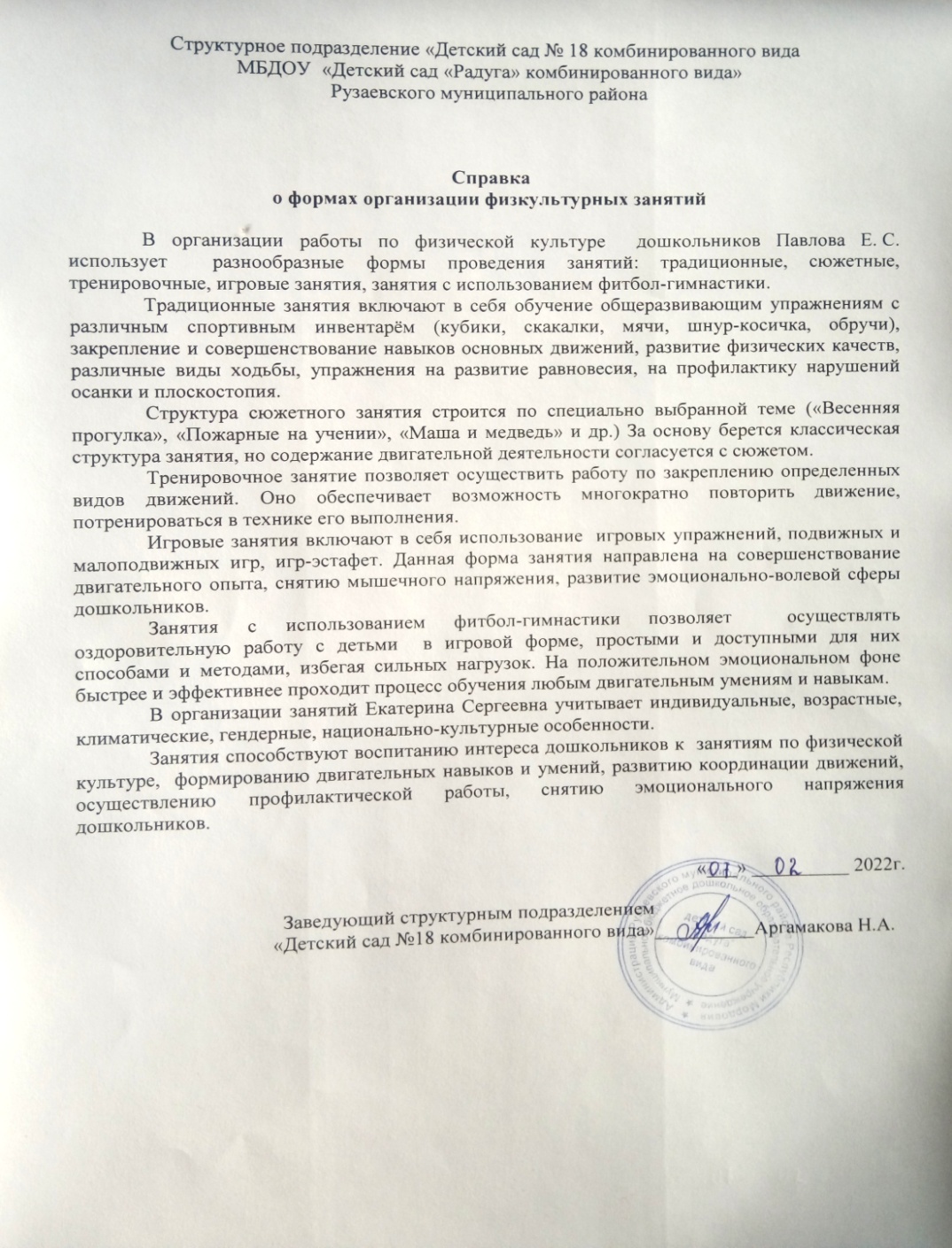 2. Результаты анализа текущей документации
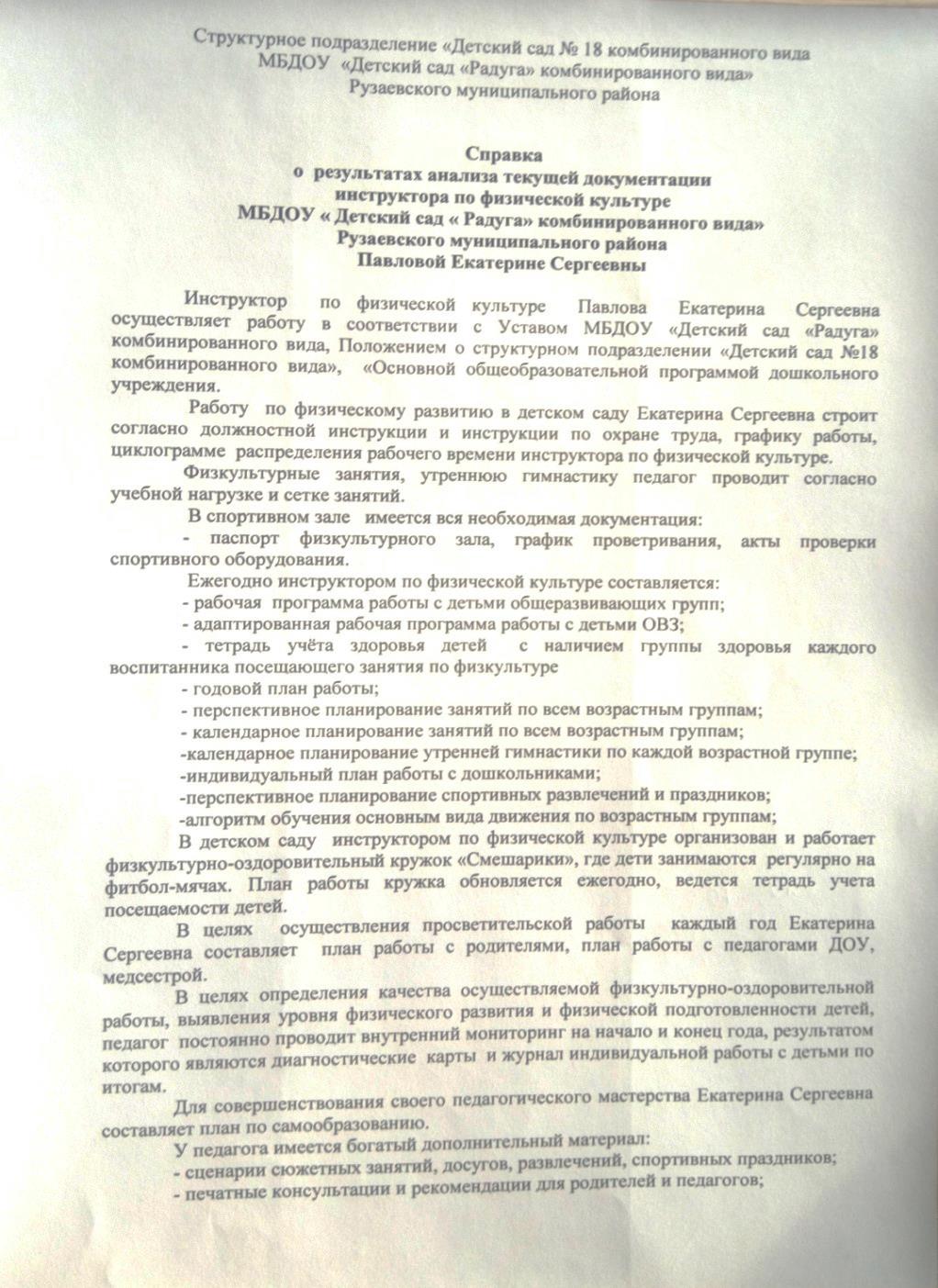 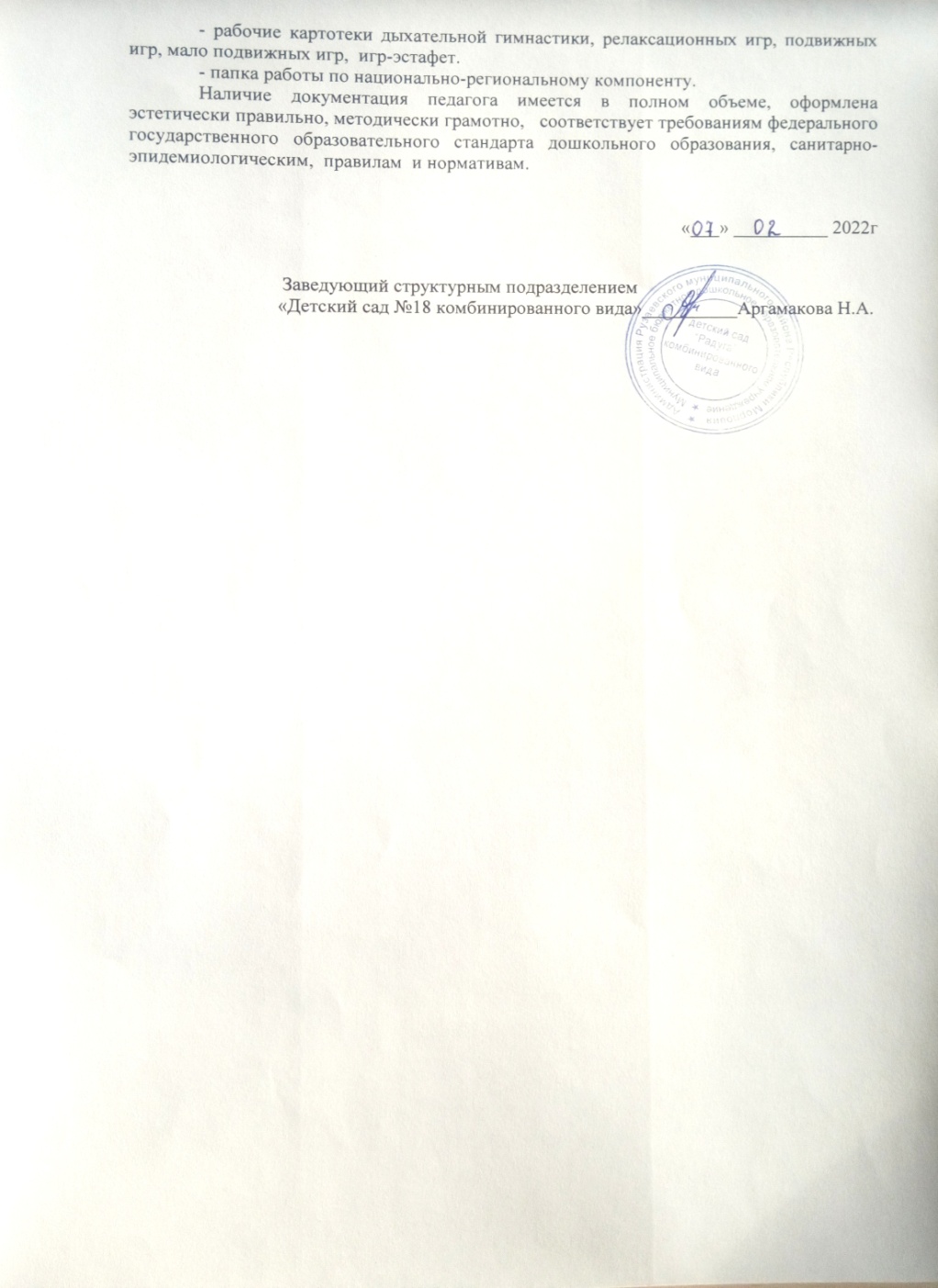 3. Эффективность организации и проведения мероприятий оздоровительного характера
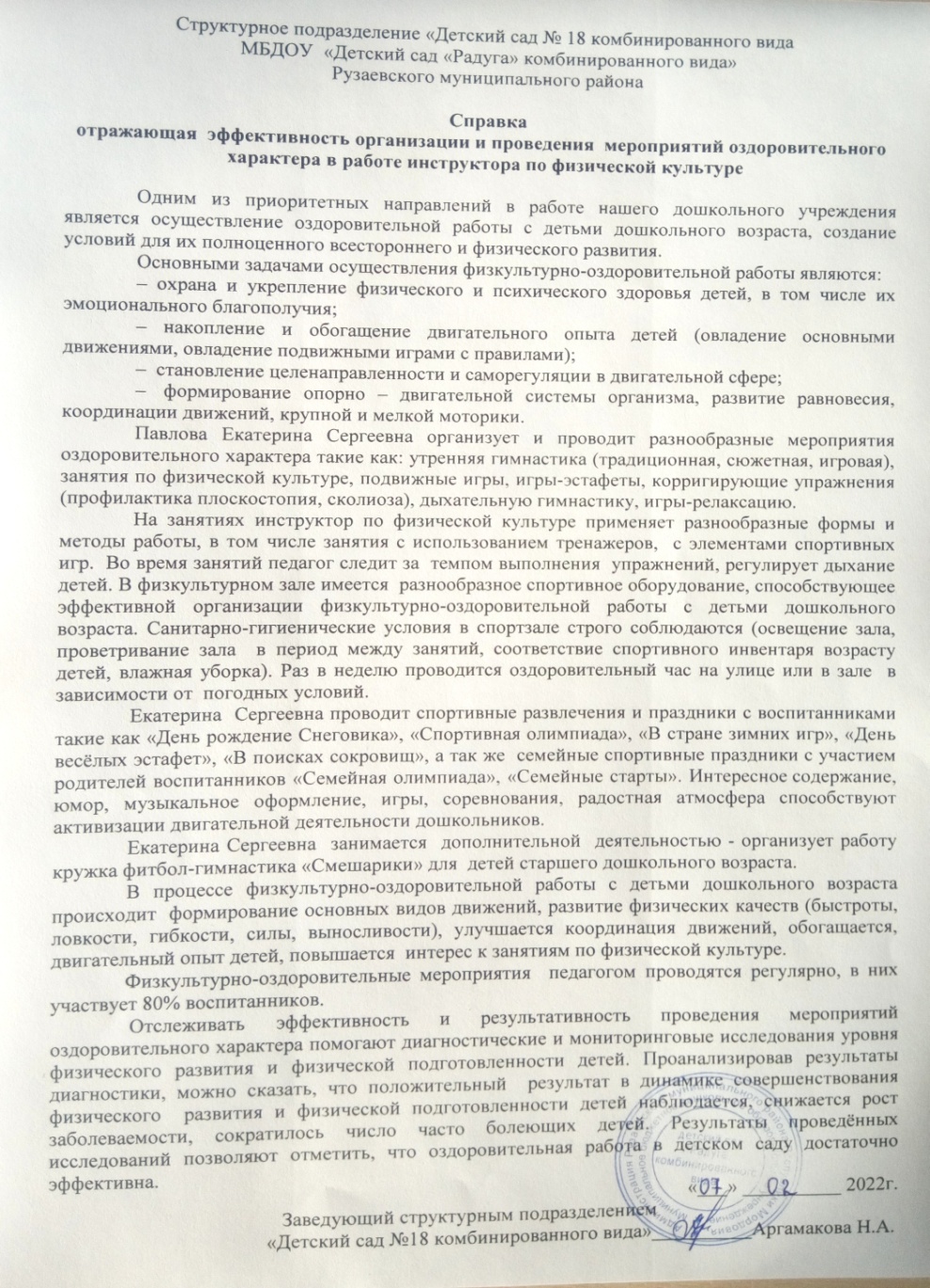 4. Результаты  участия воспитанников  в конкурсах, выставках, турнирах,  соревнованиях
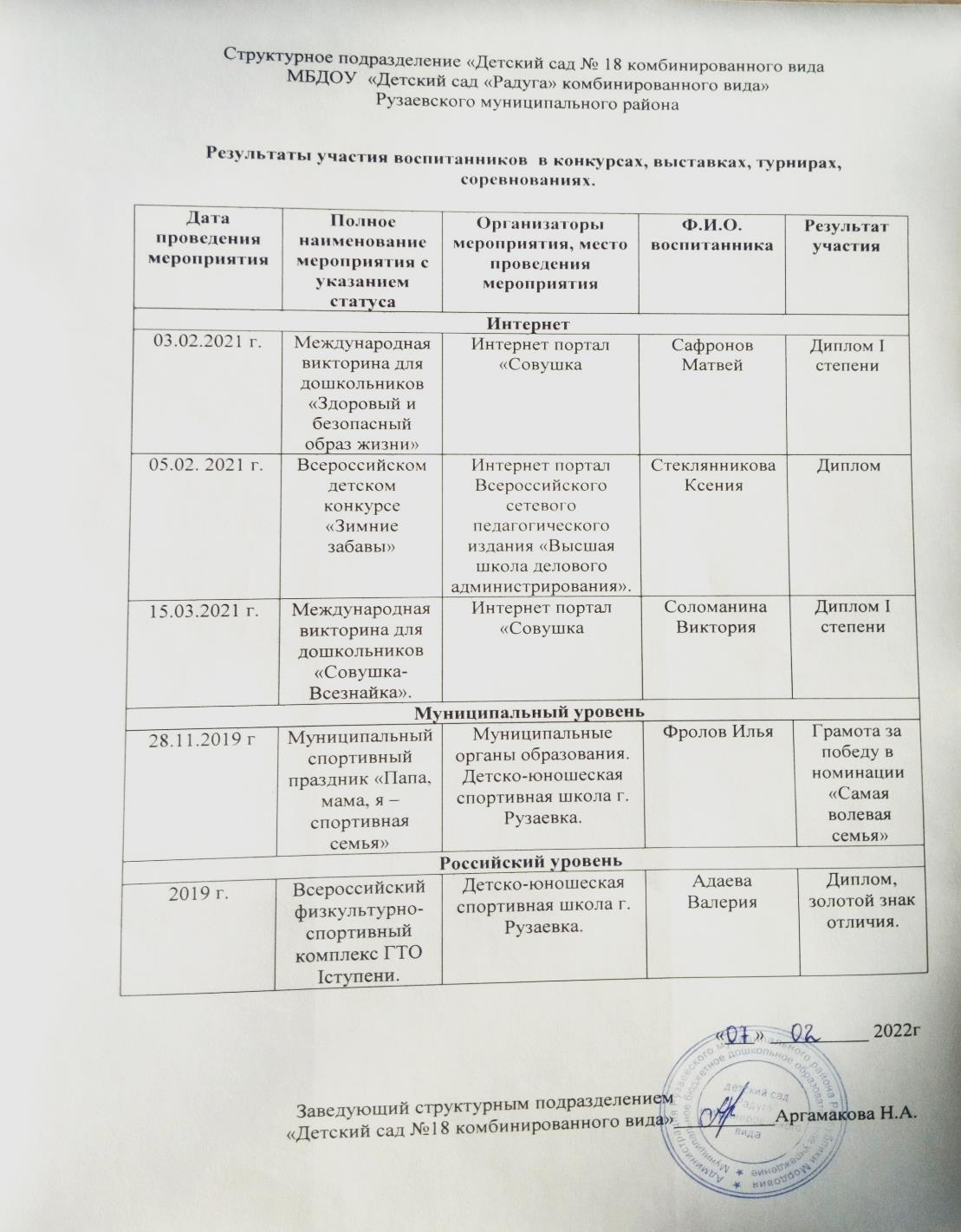 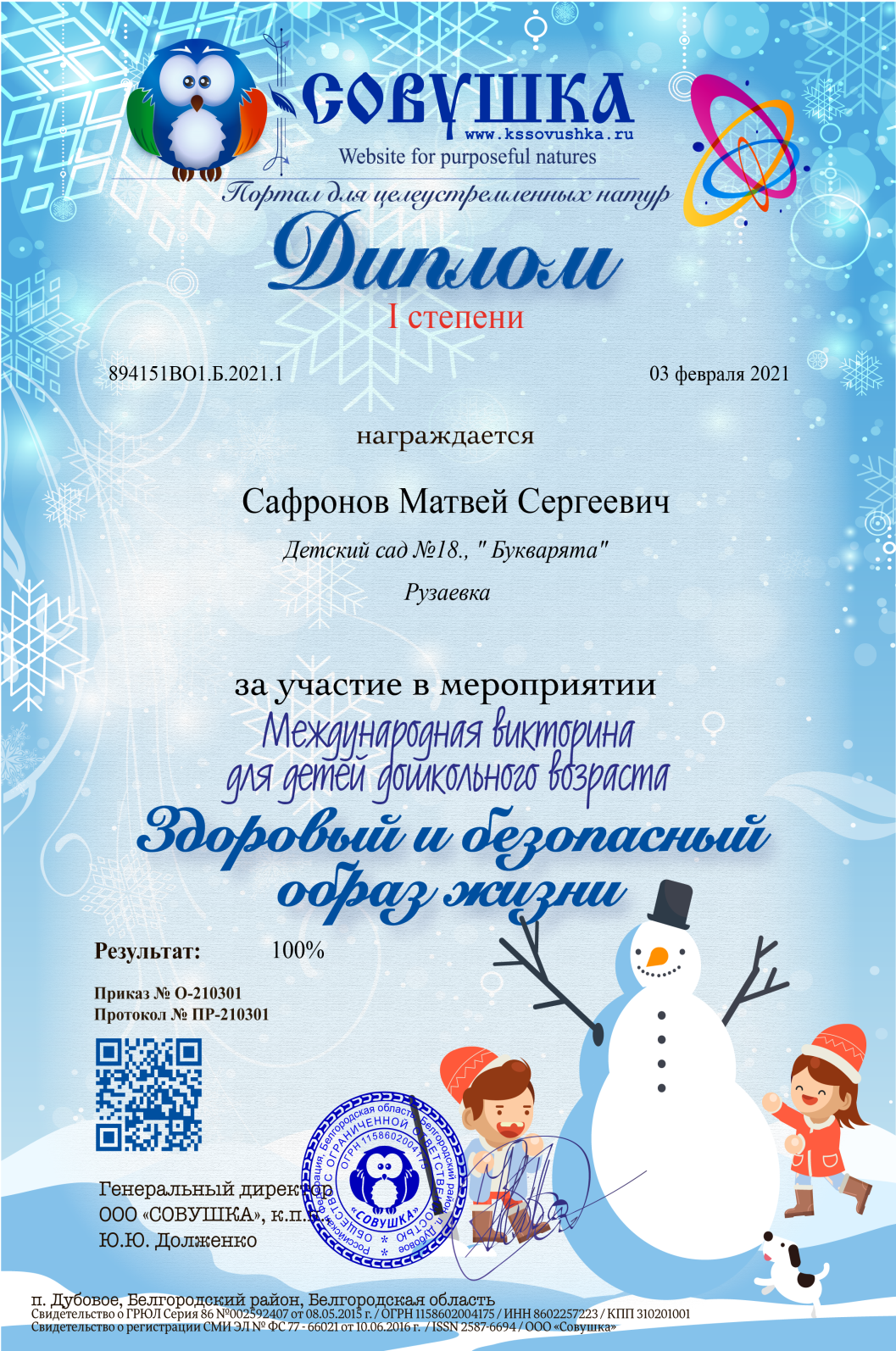 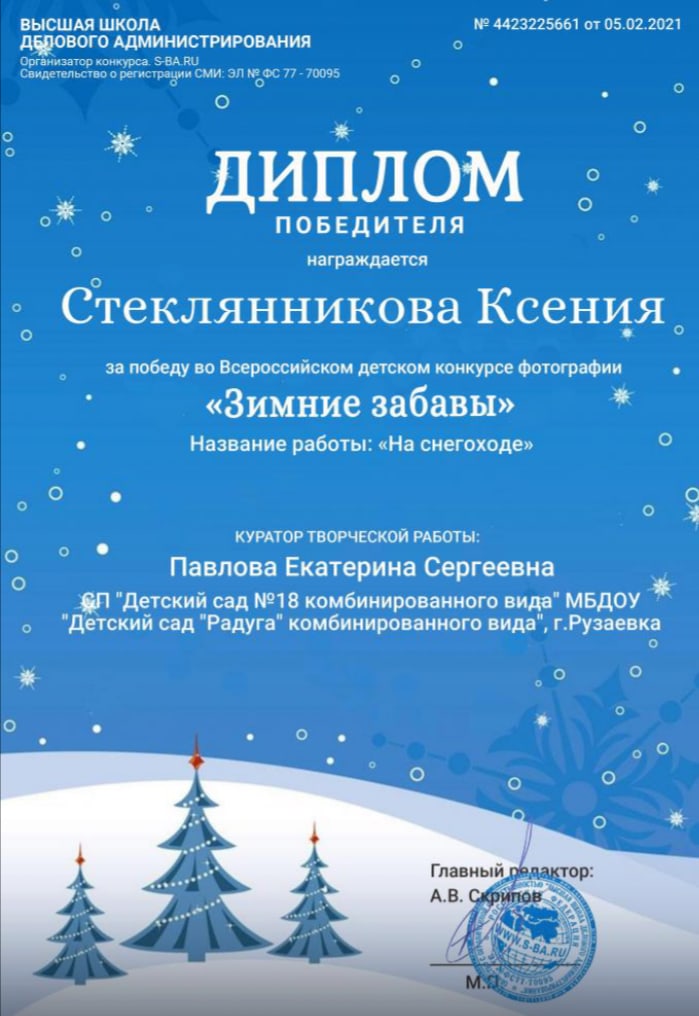 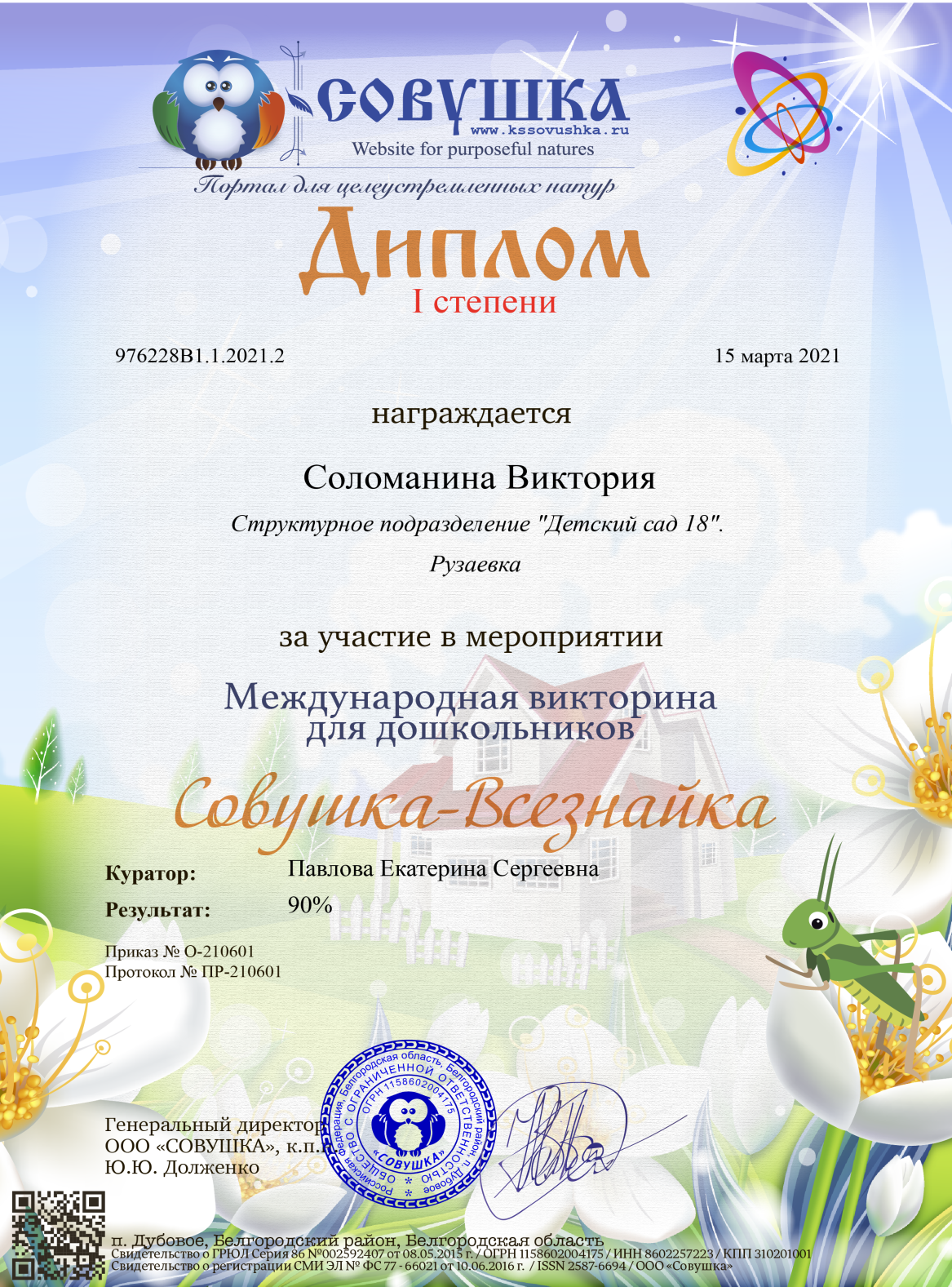 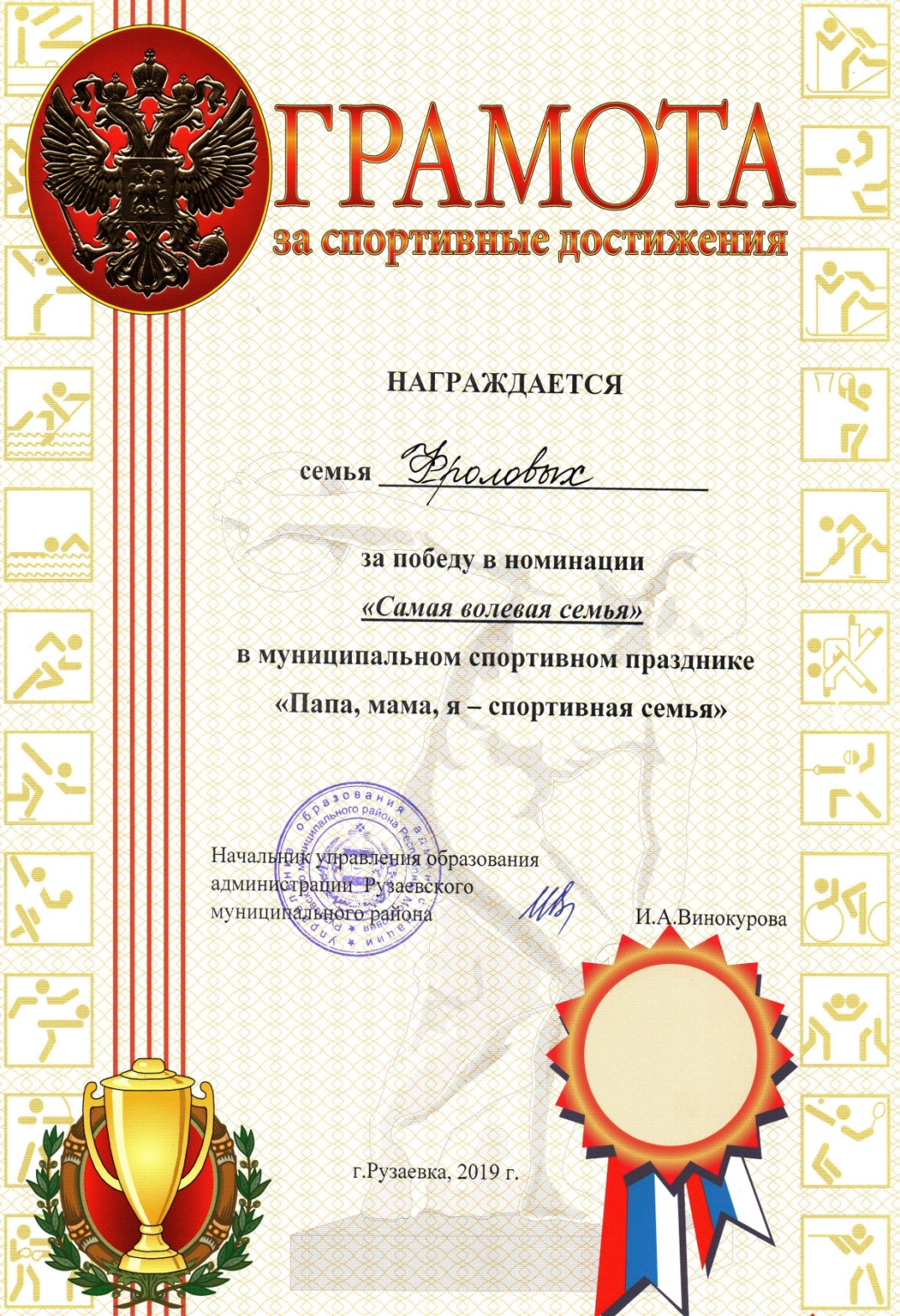 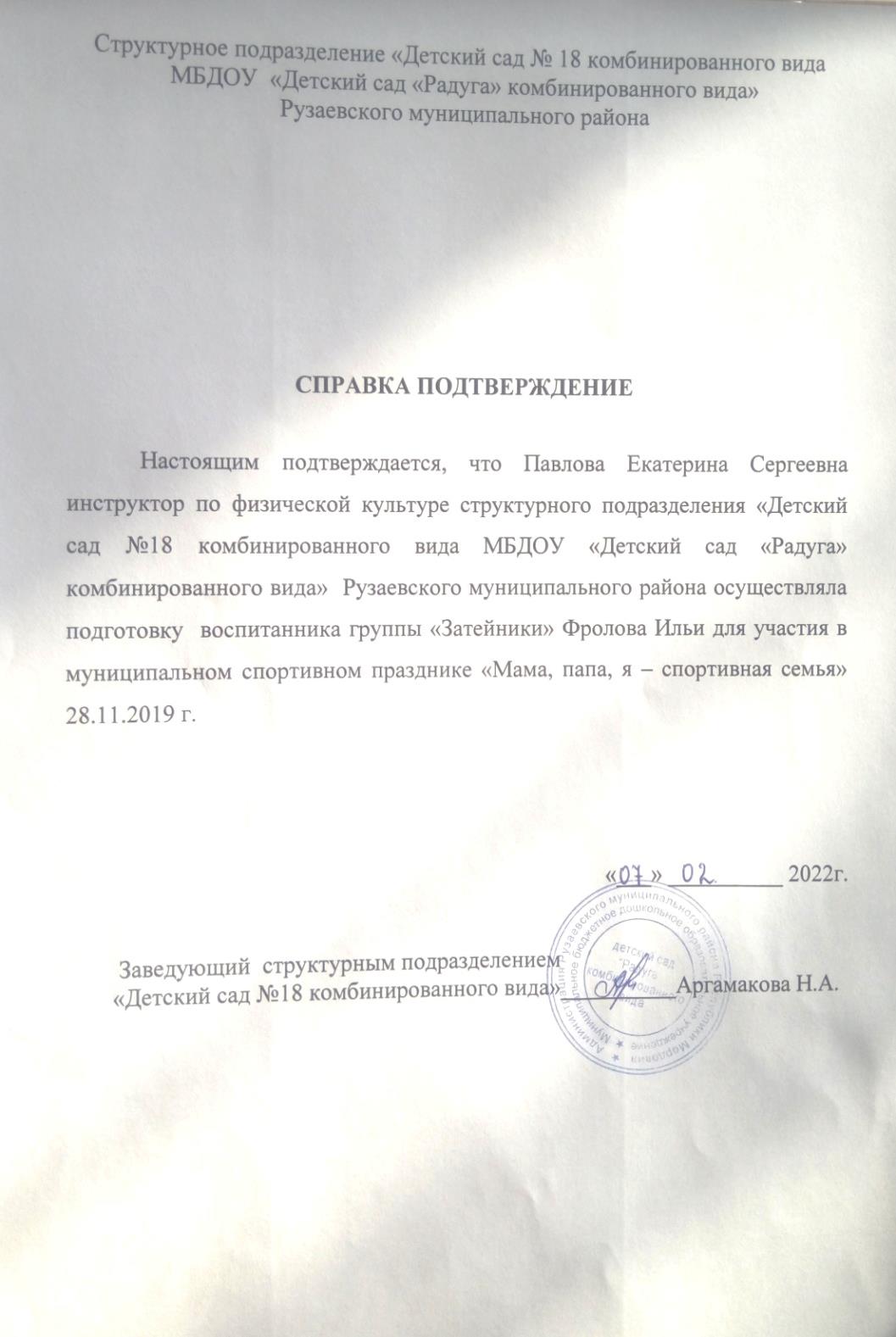 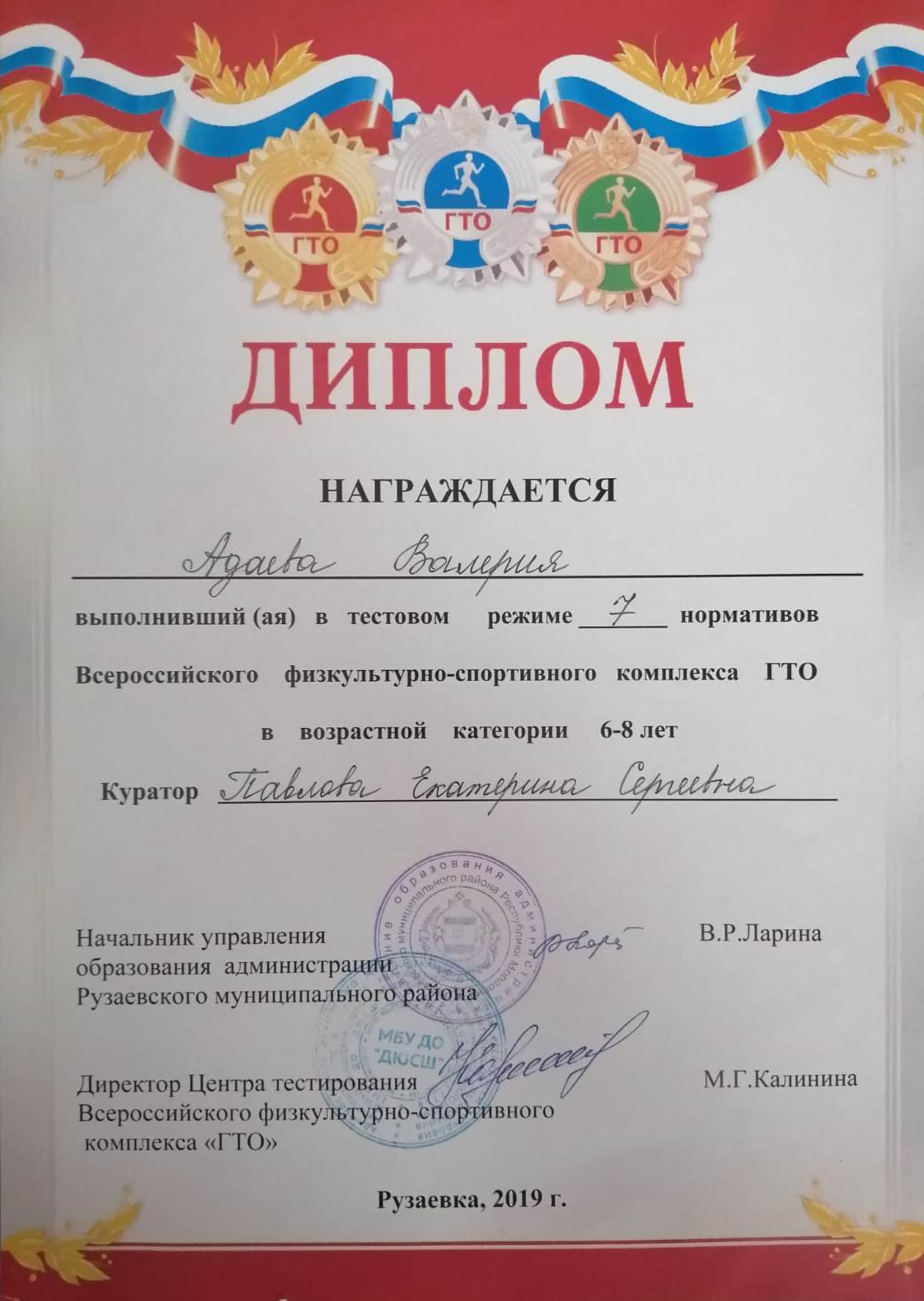 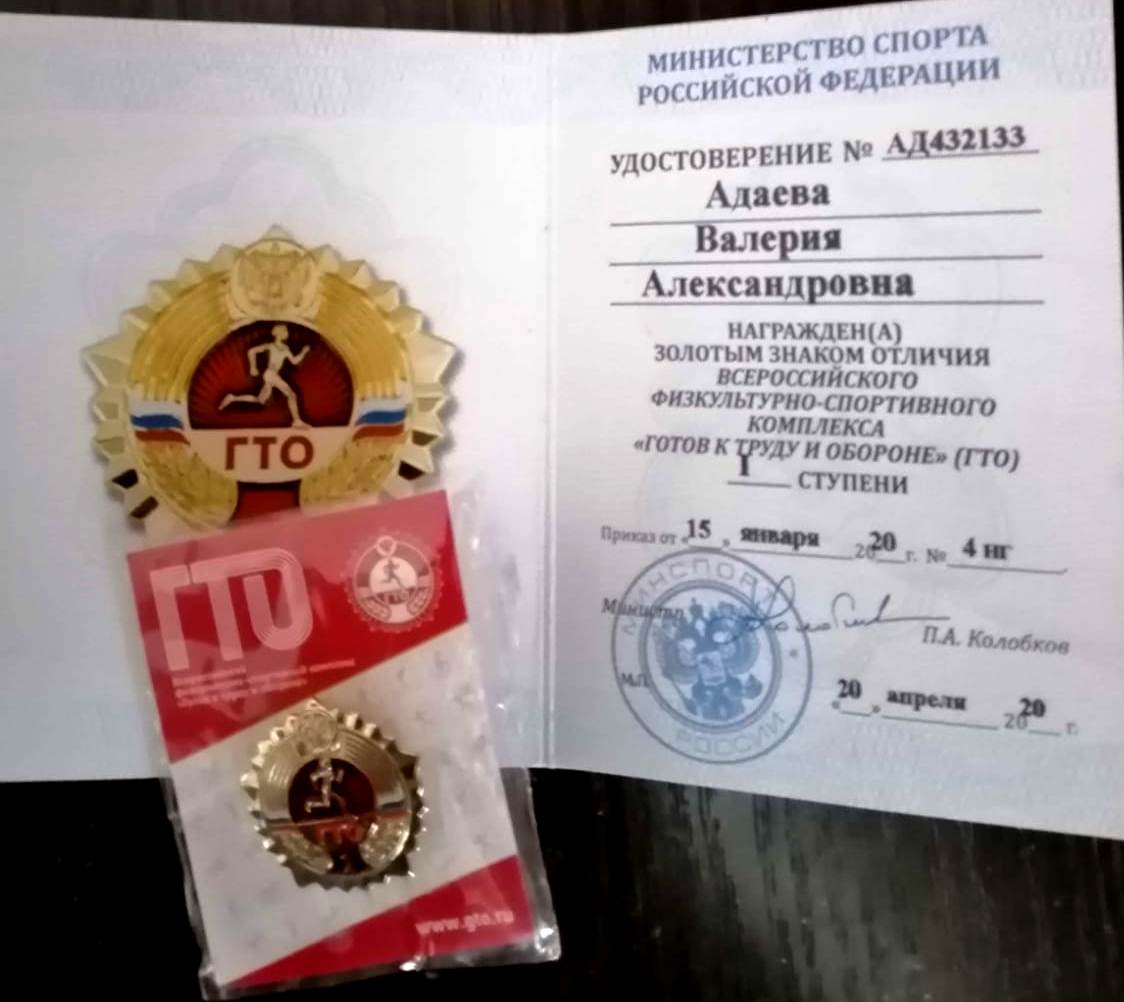 5. Наличие публикаций
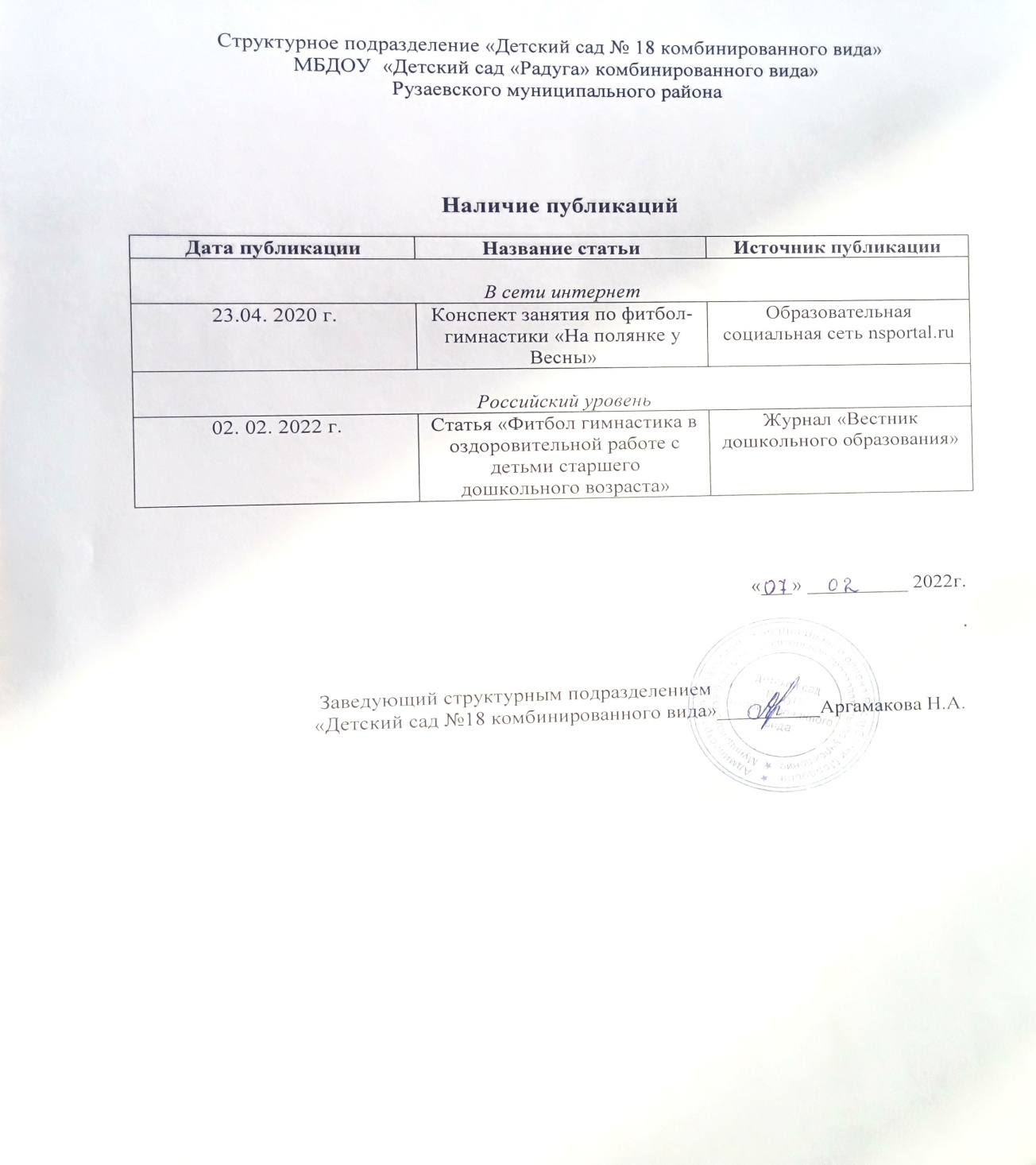 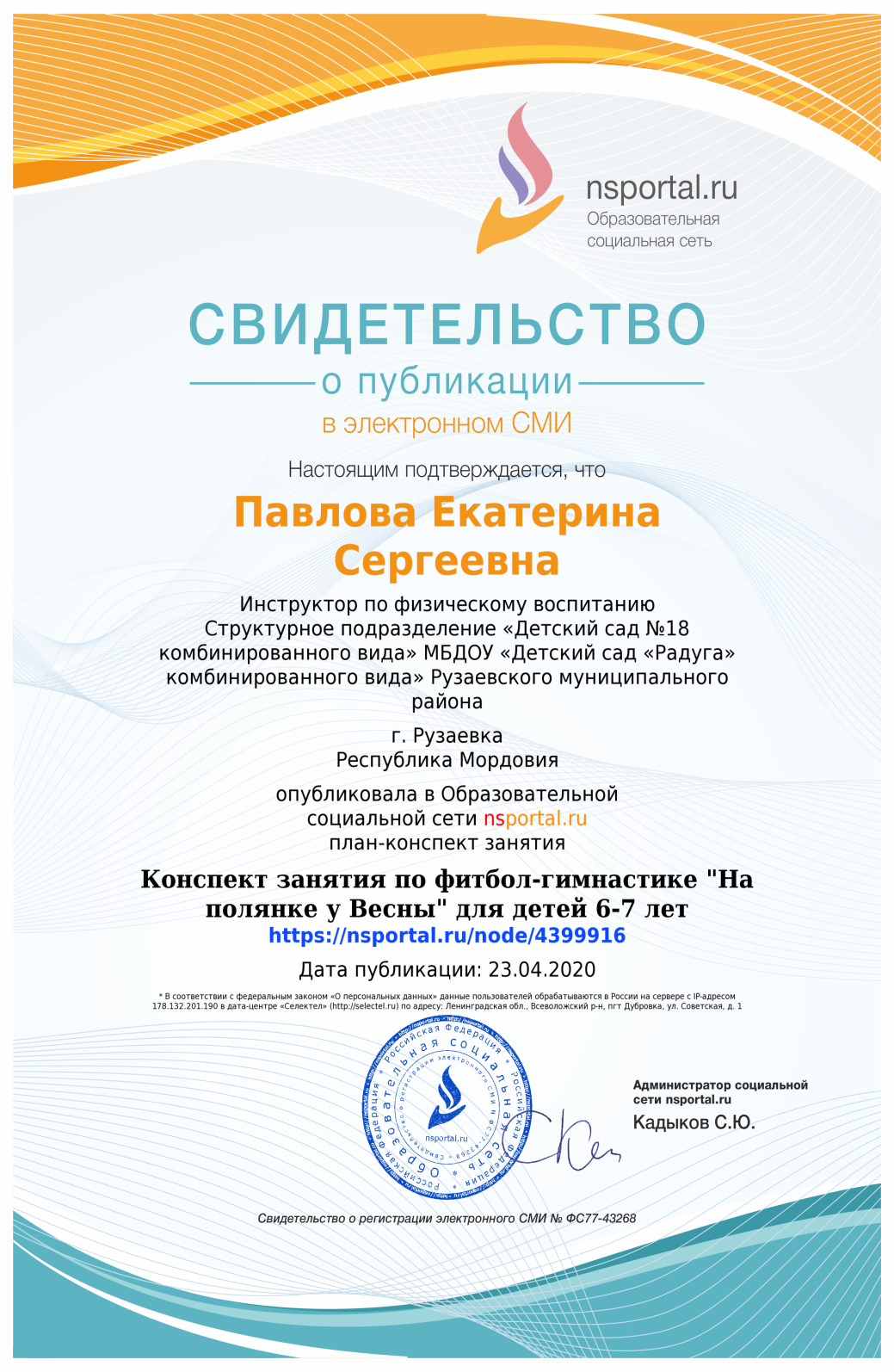 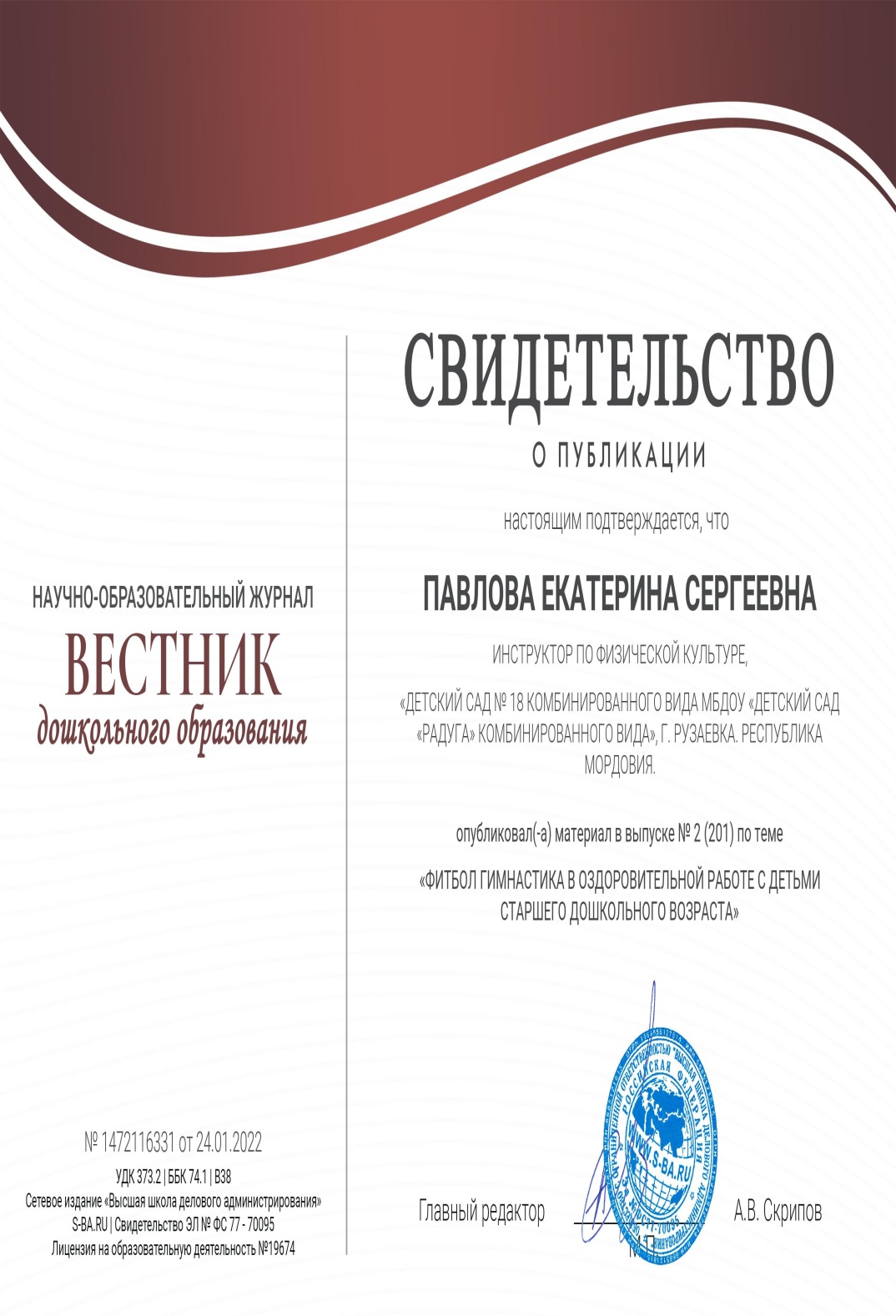 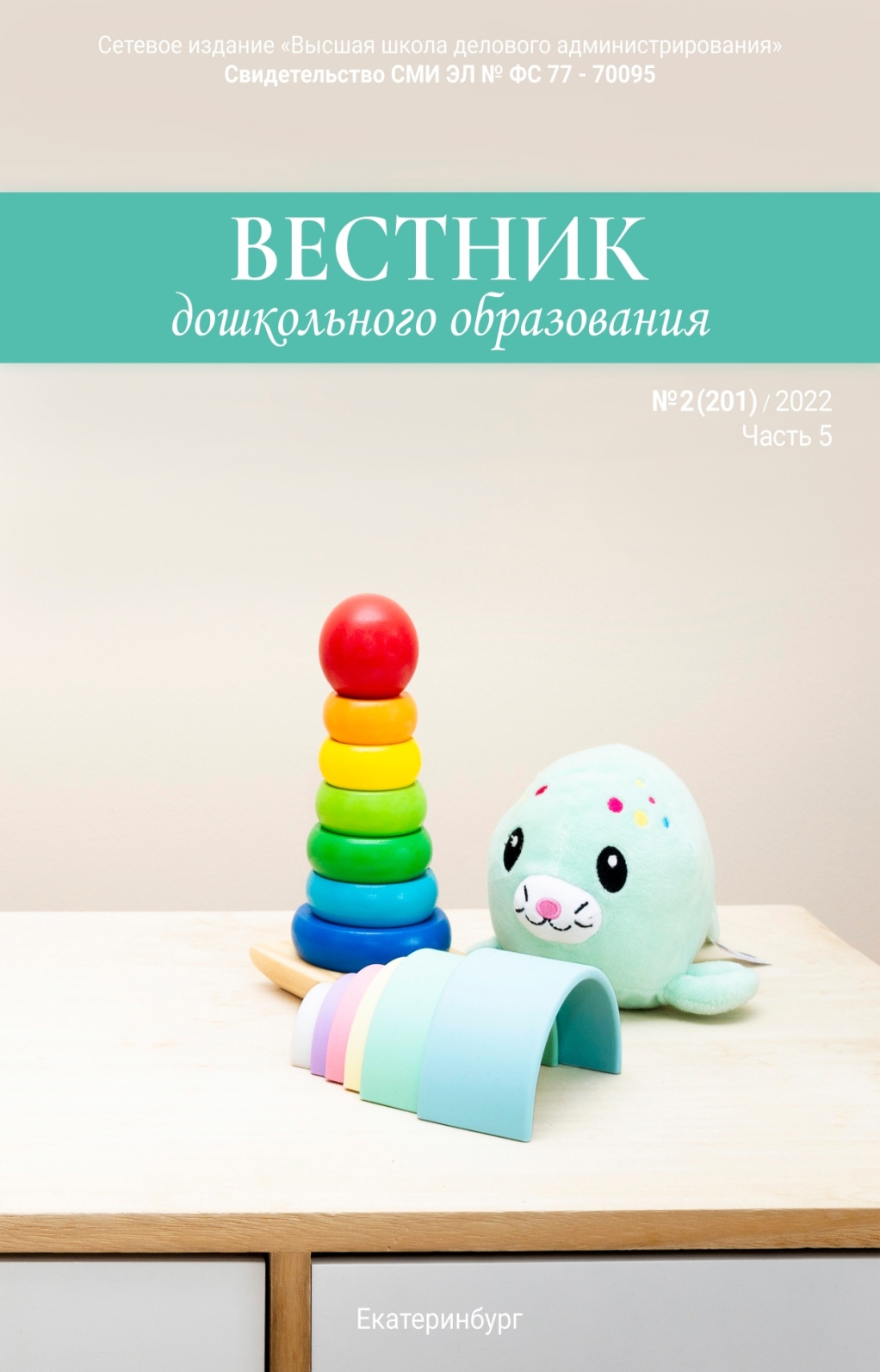 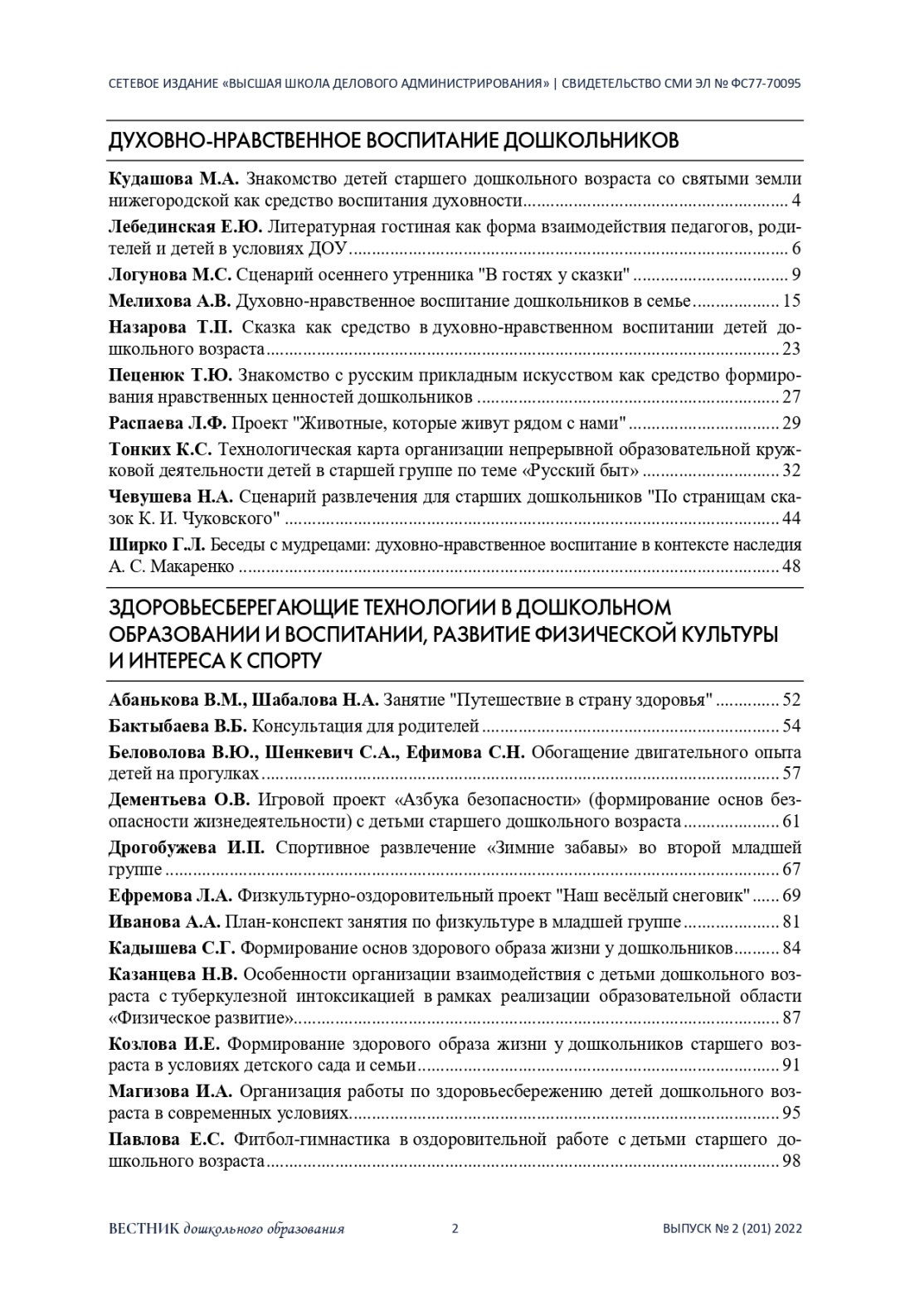 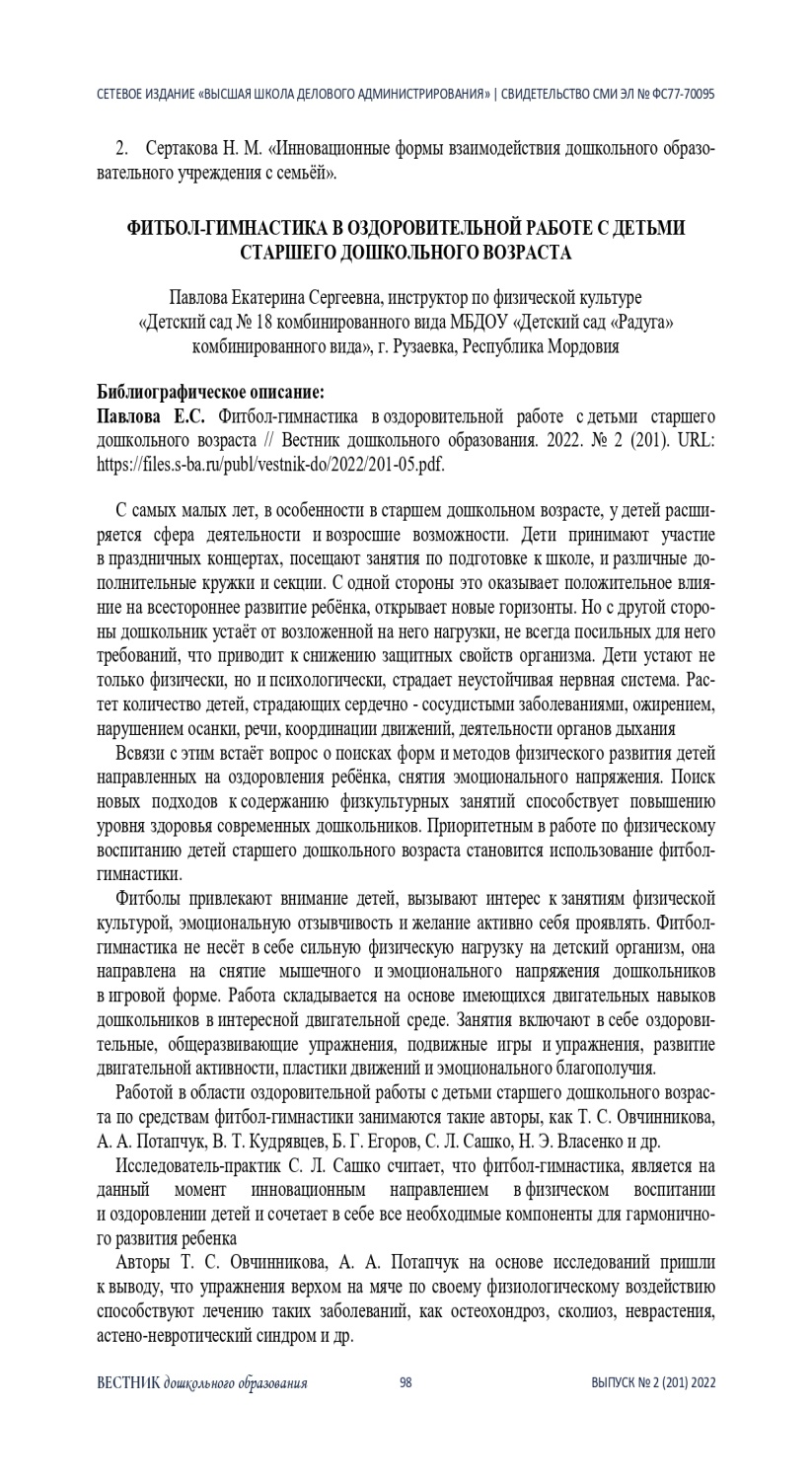 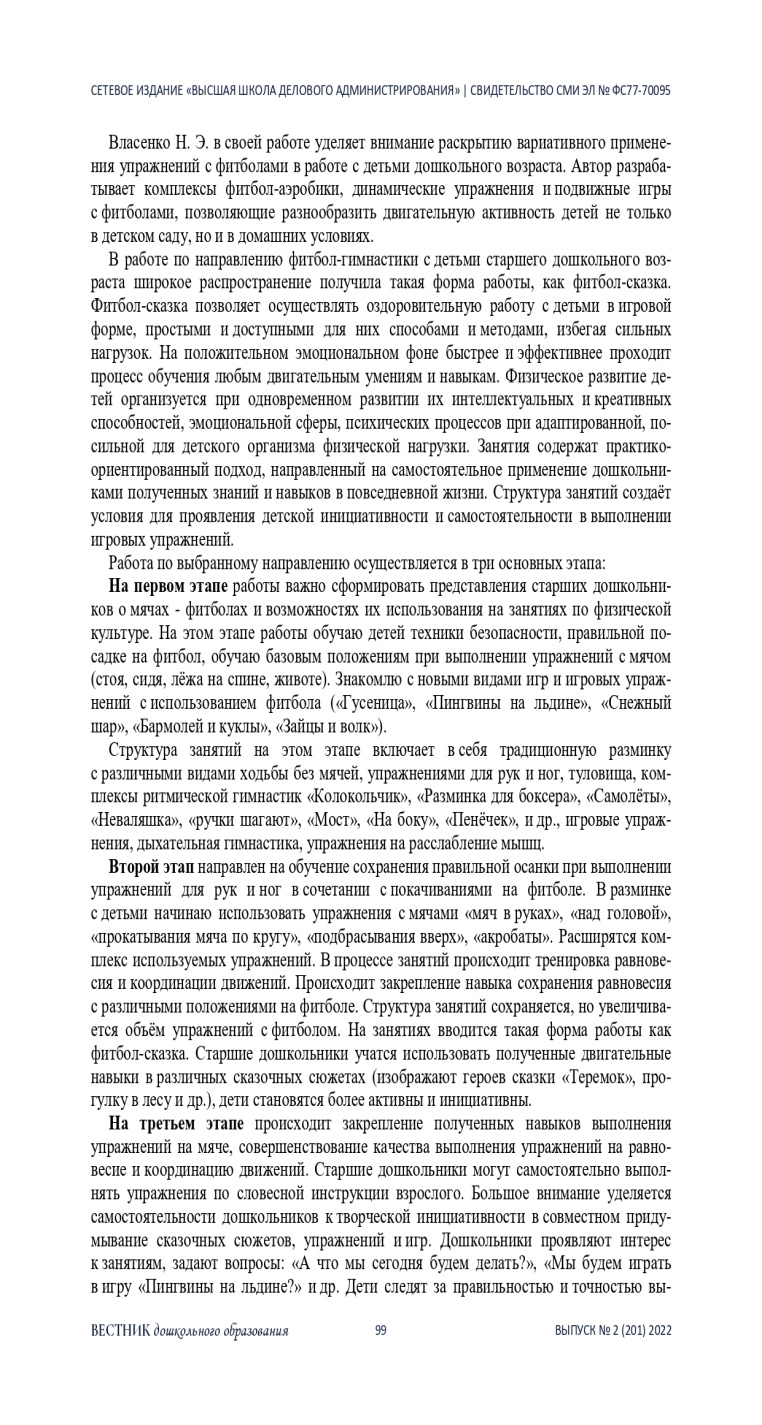 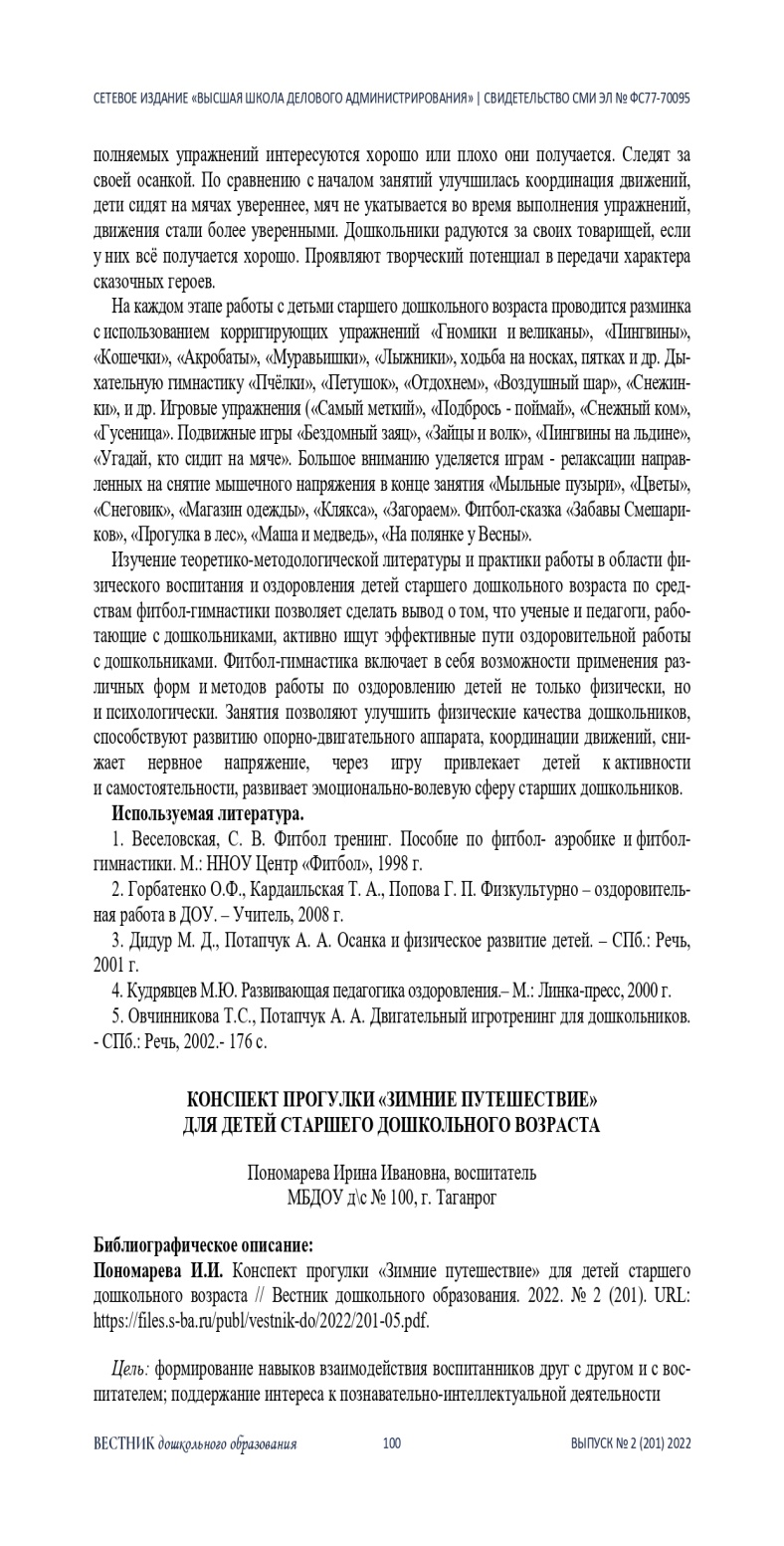 6. Выступления на заседаниях методических советов, научно-практических конференциях, педагогических чтениях, семинарах, секциях
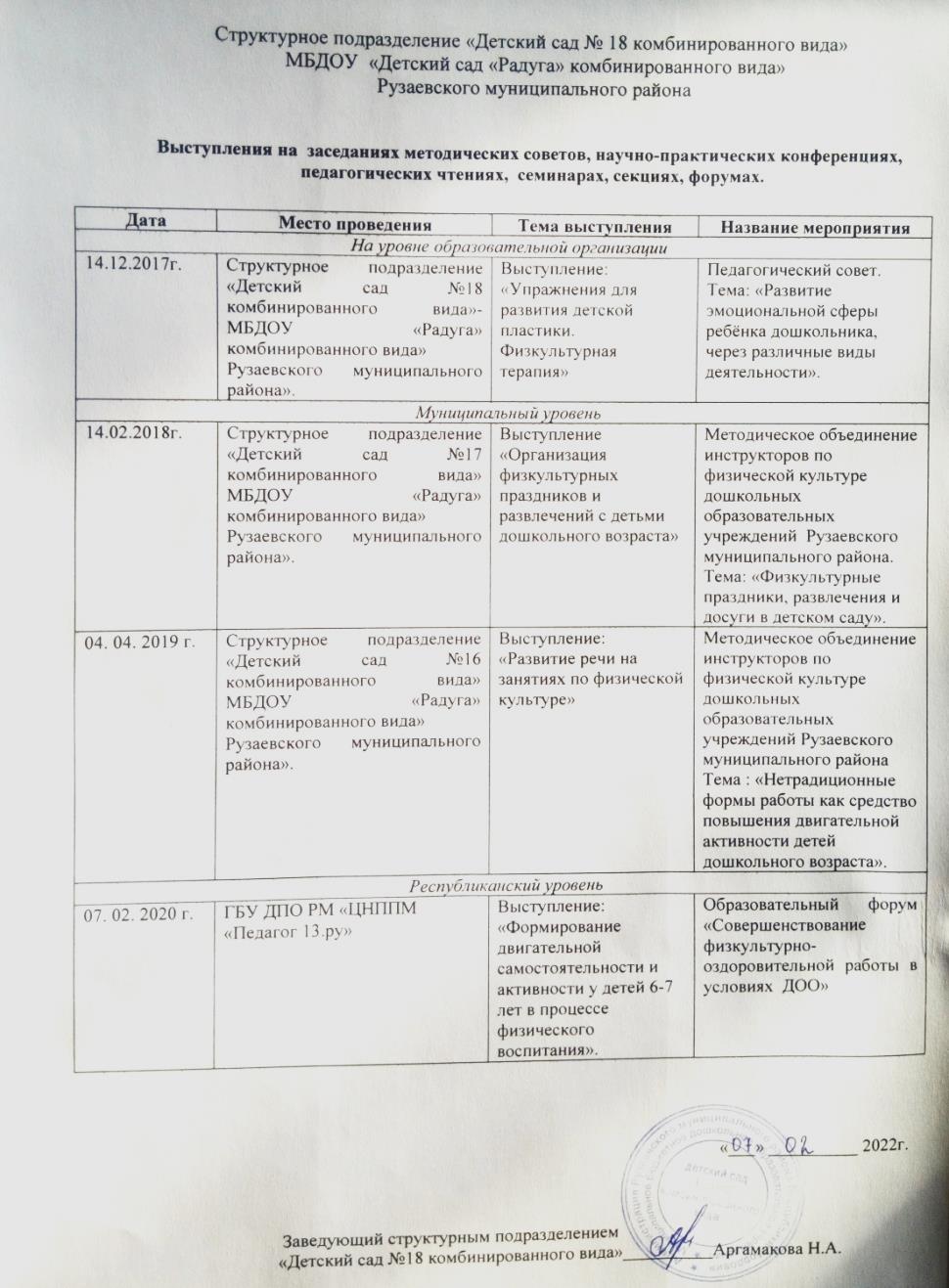 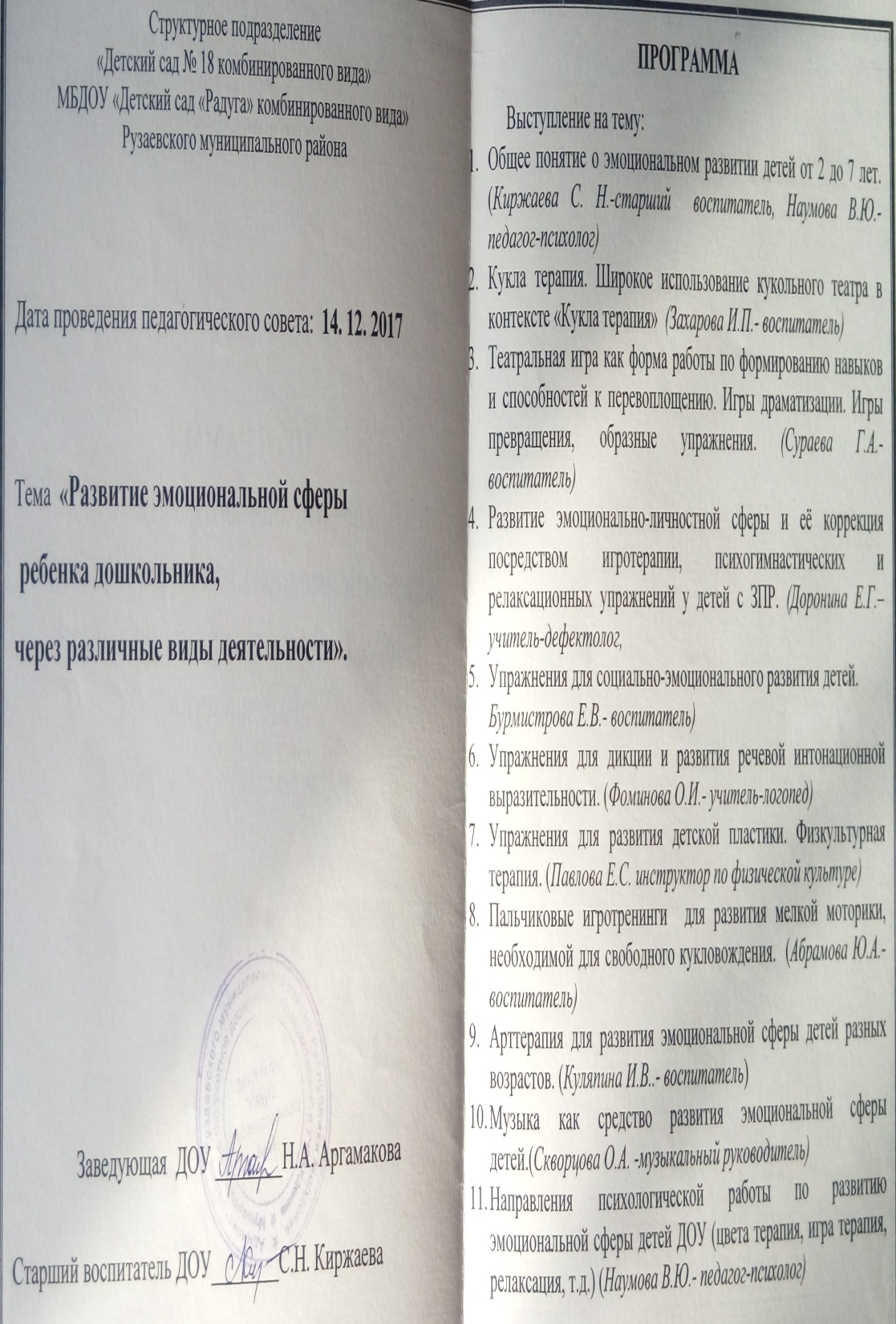 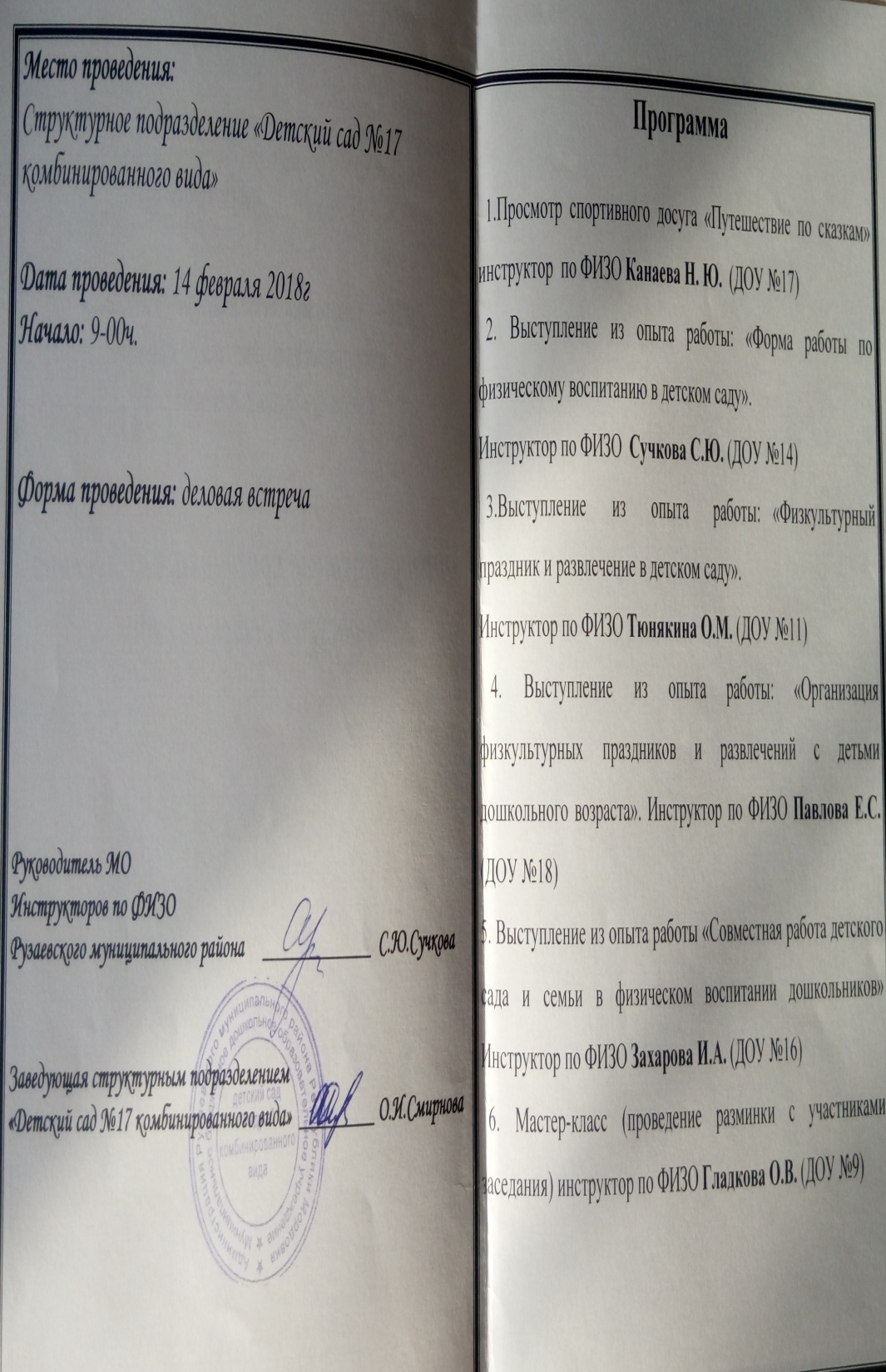 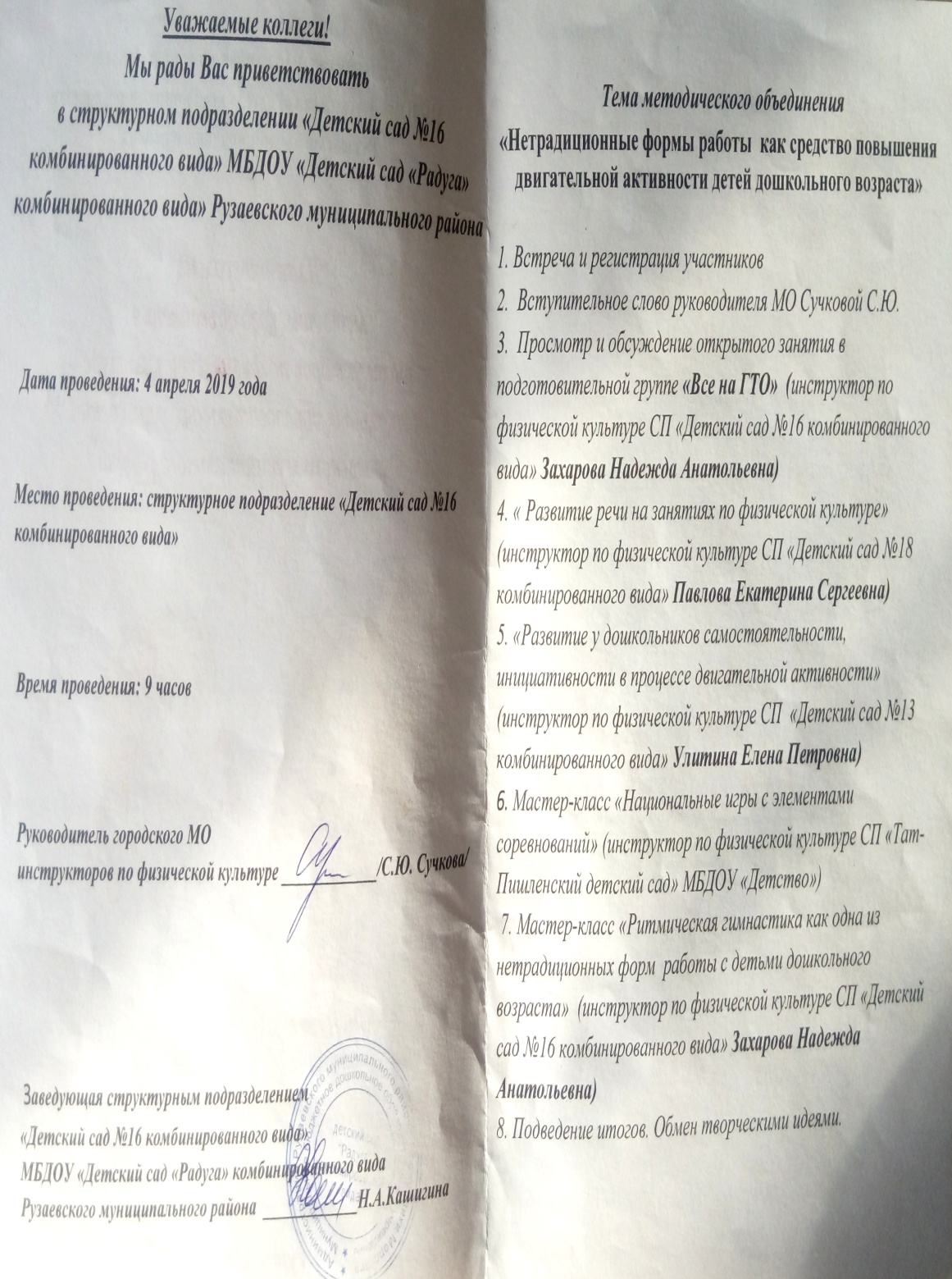 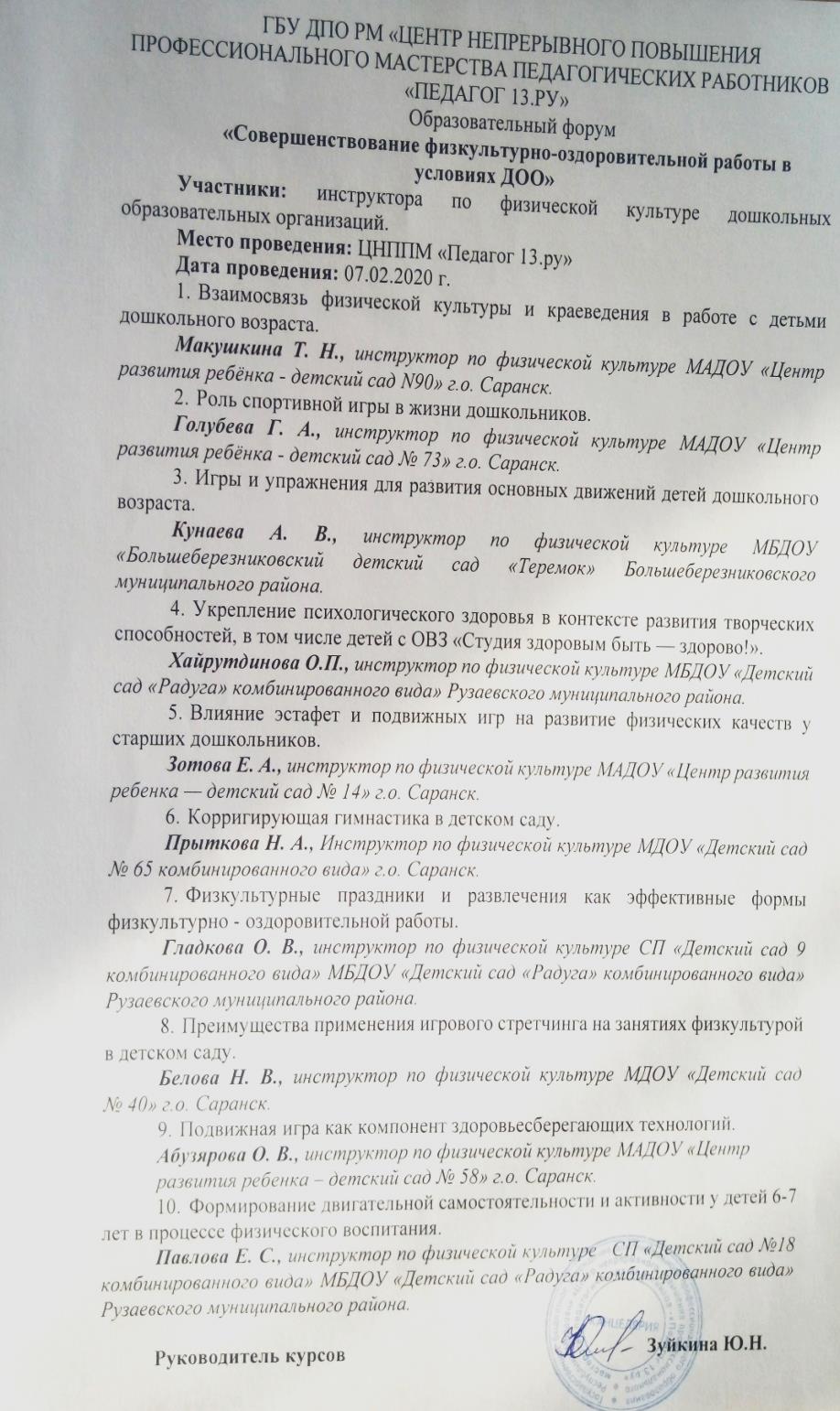 7. Проведение мастер-классов, открытых занятий, мероприятий
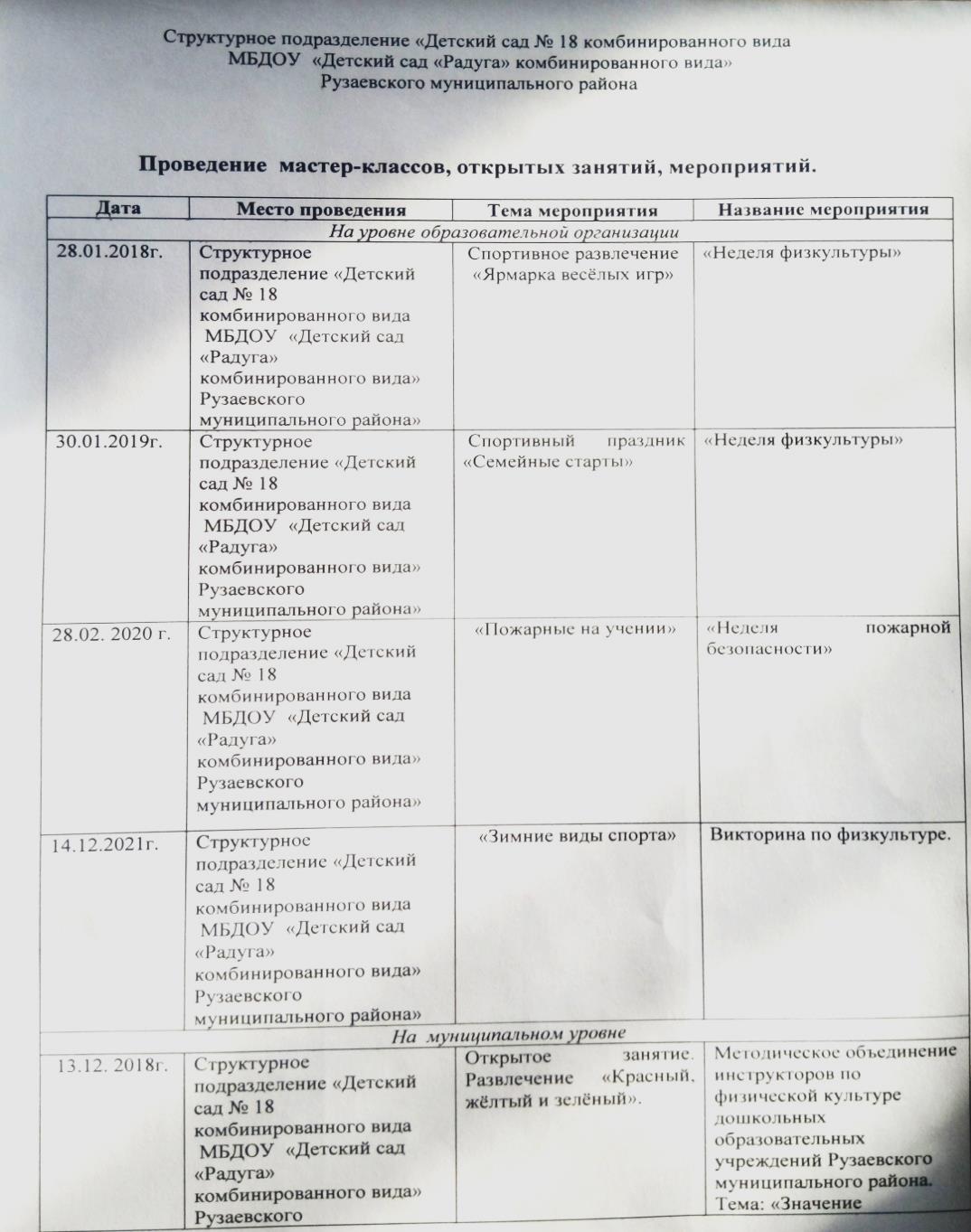 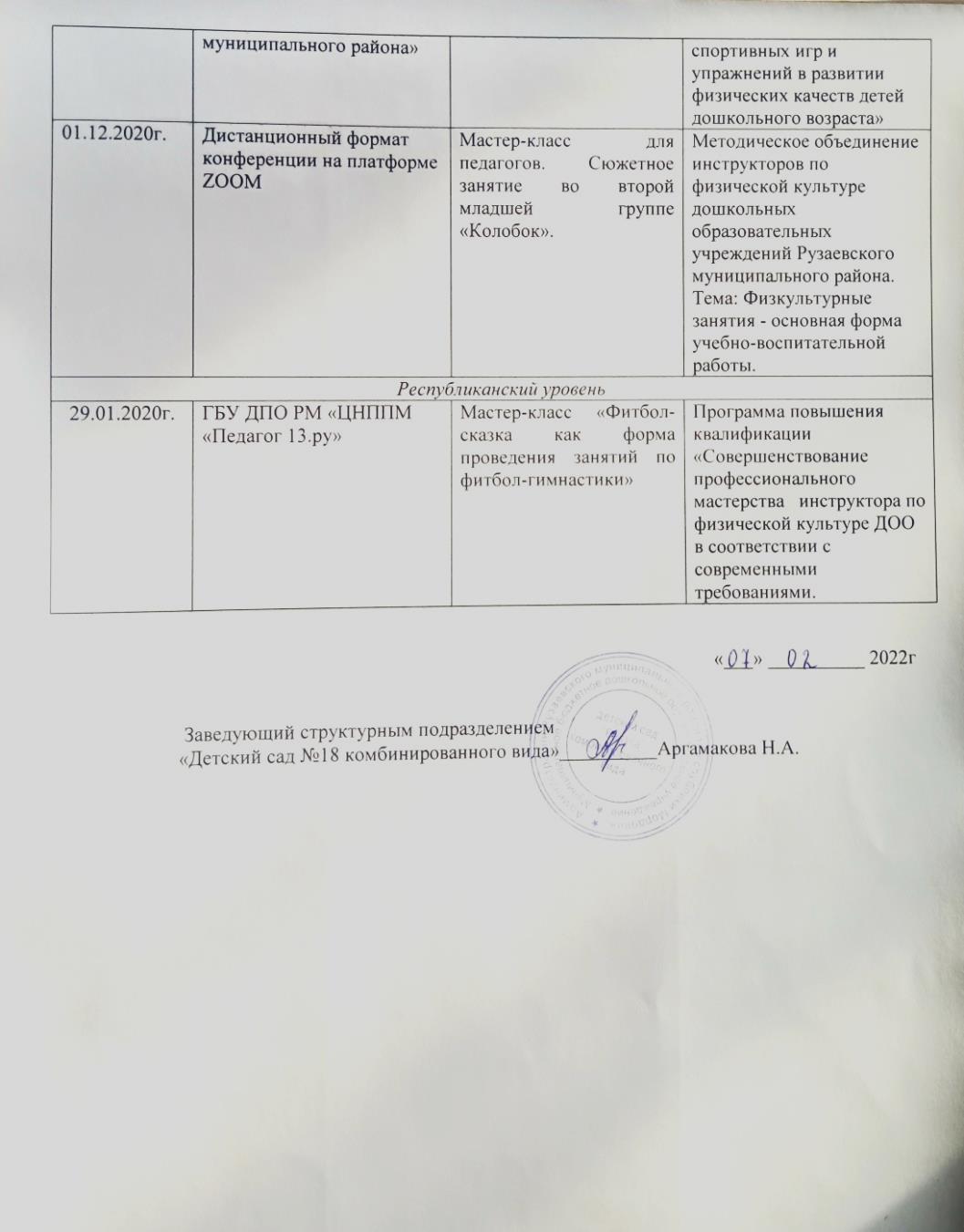 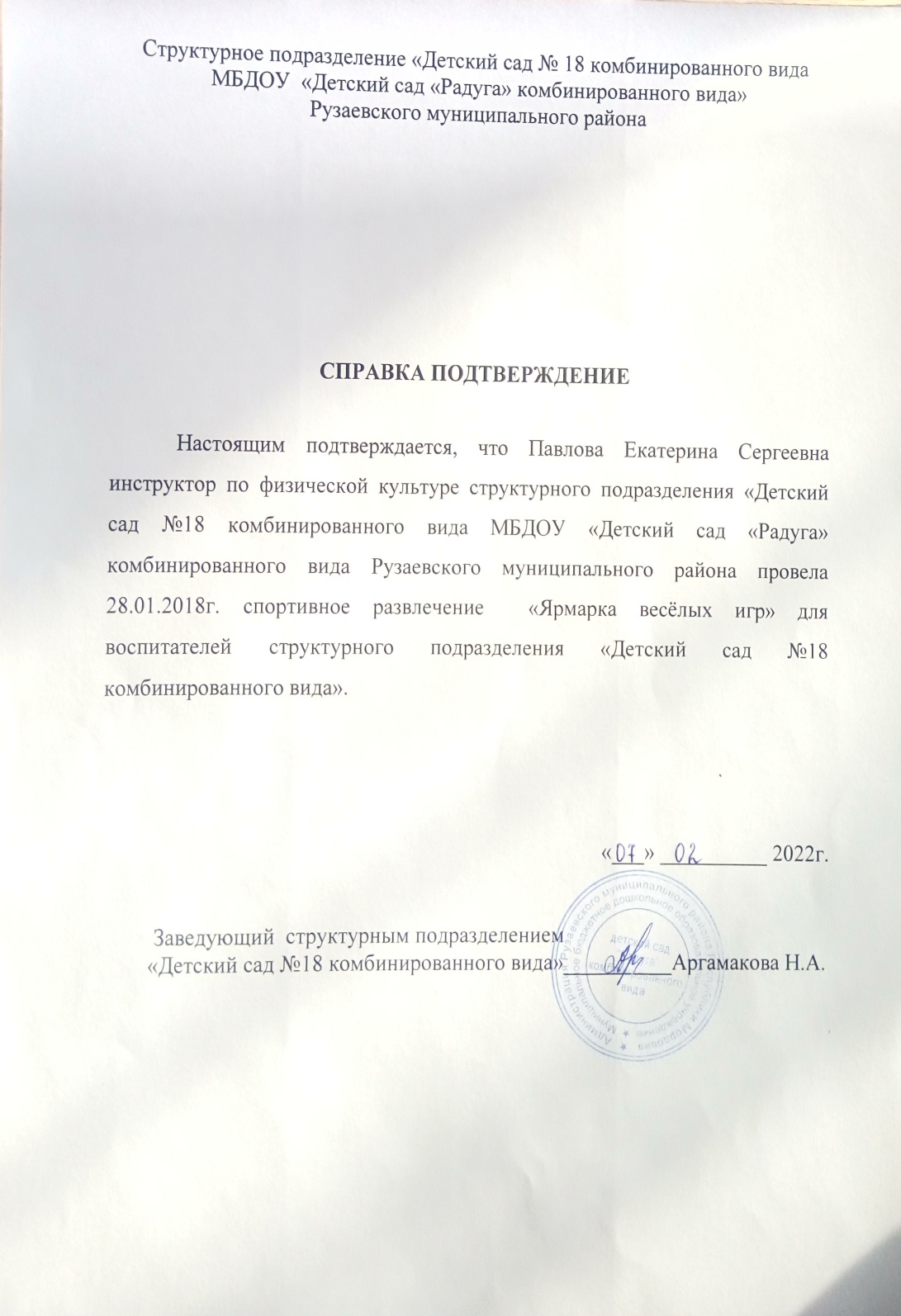 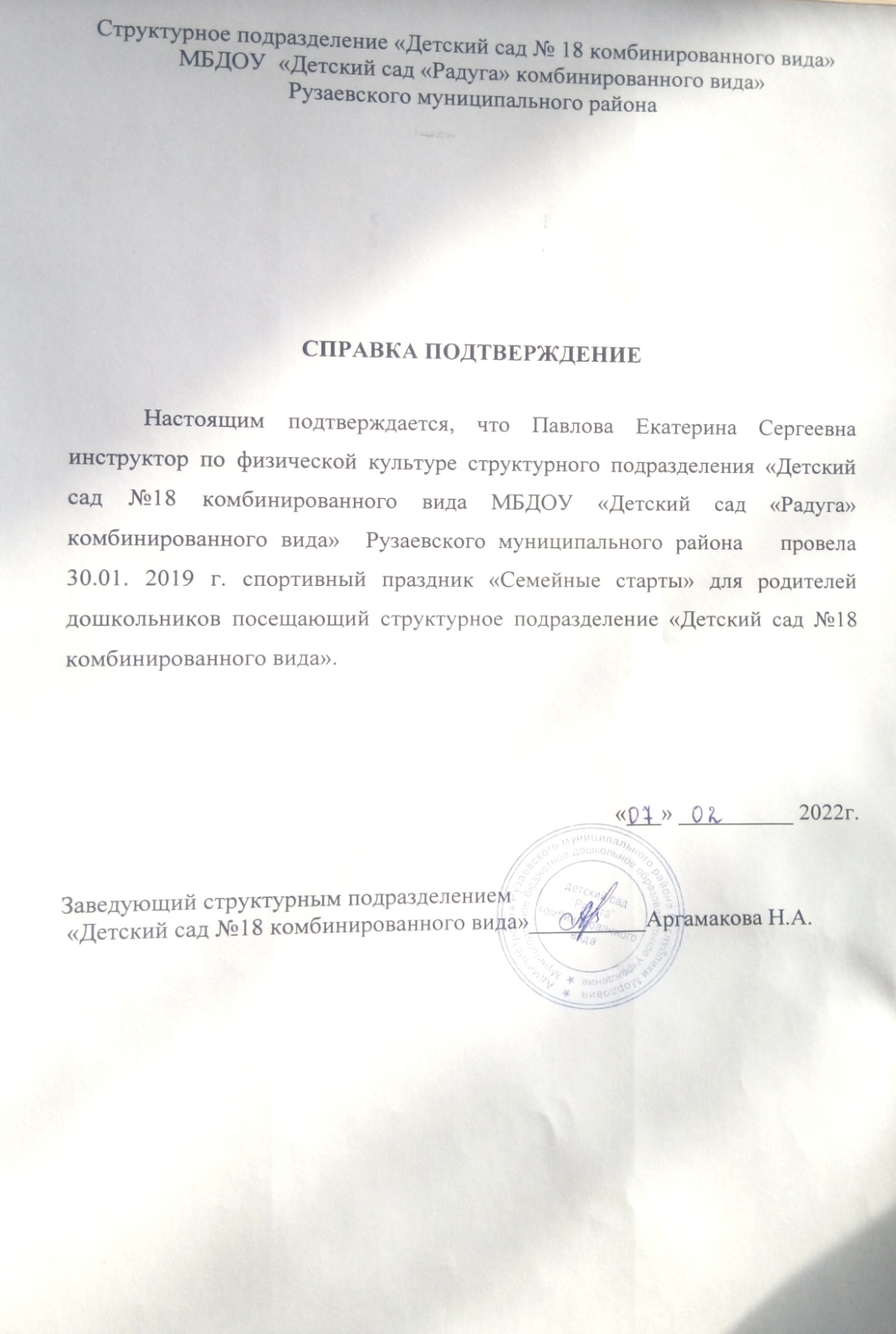 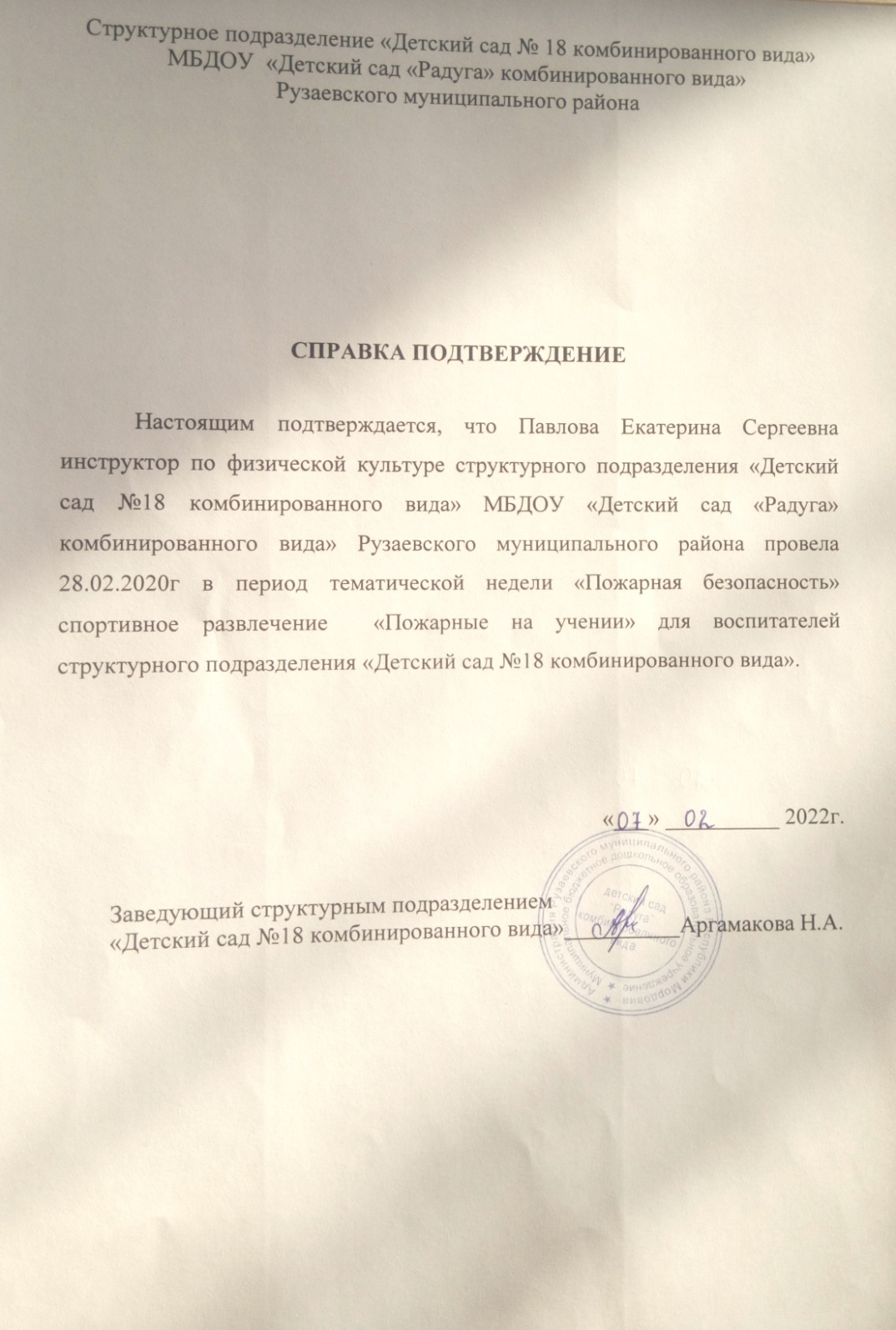 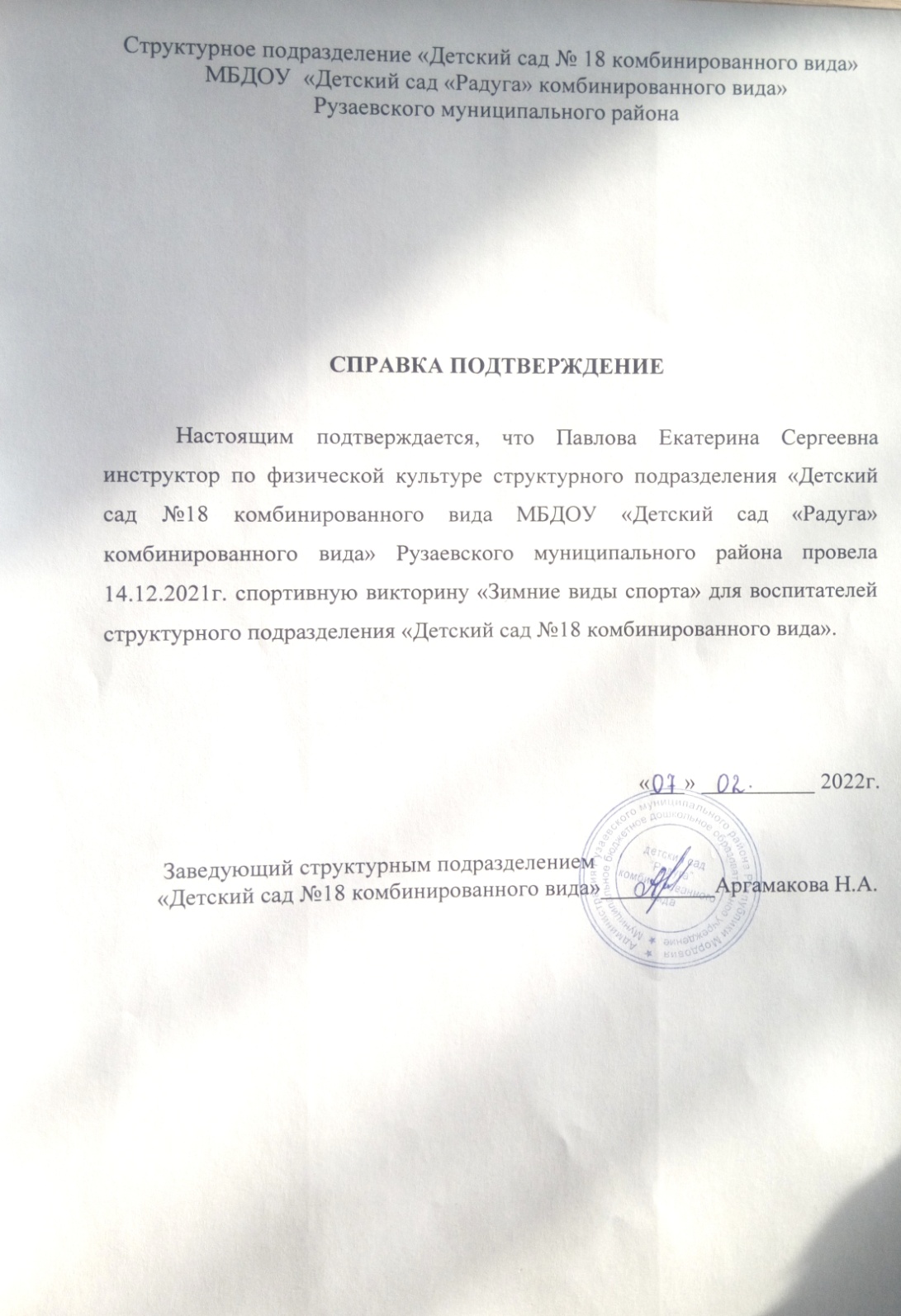 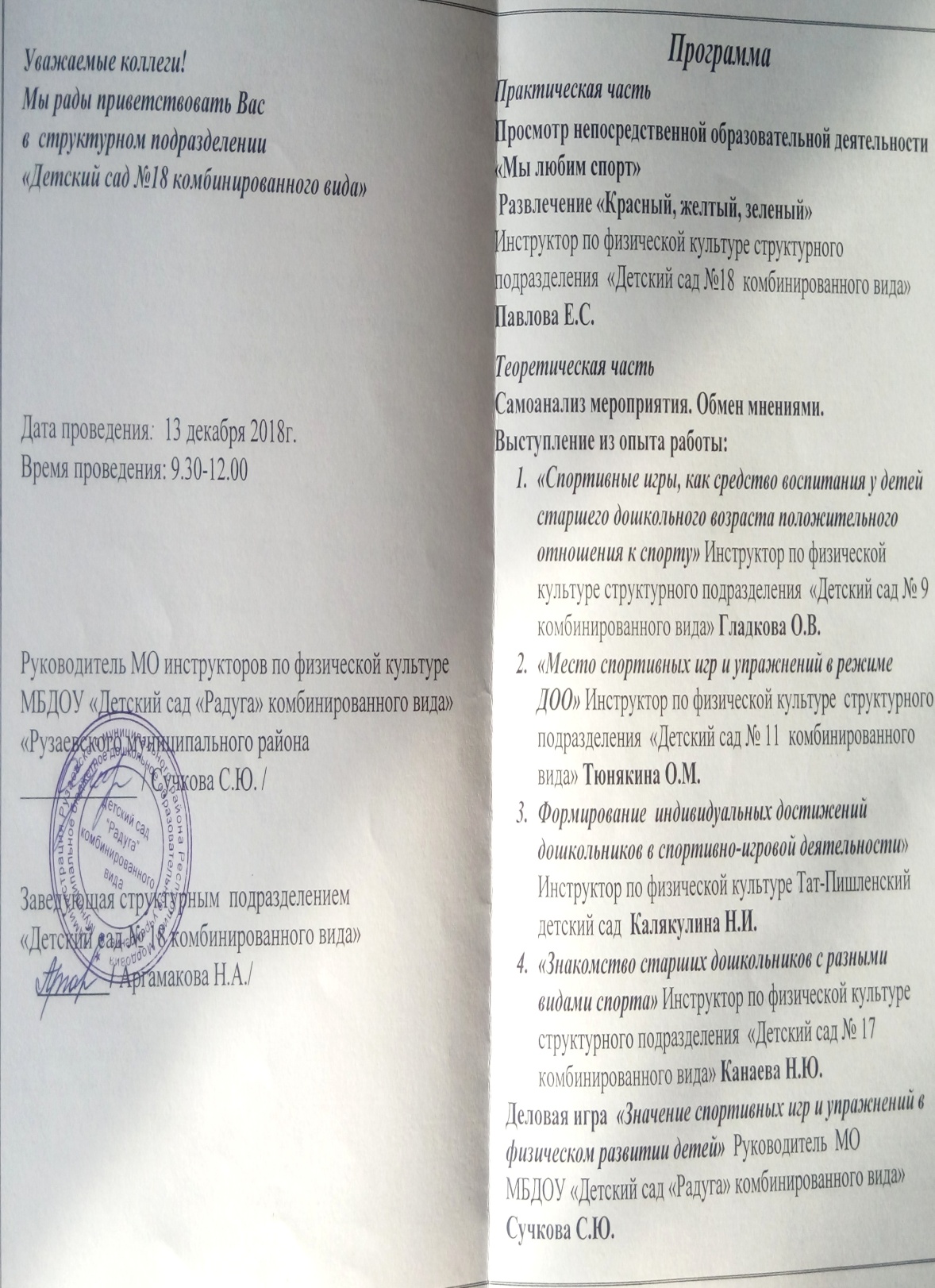 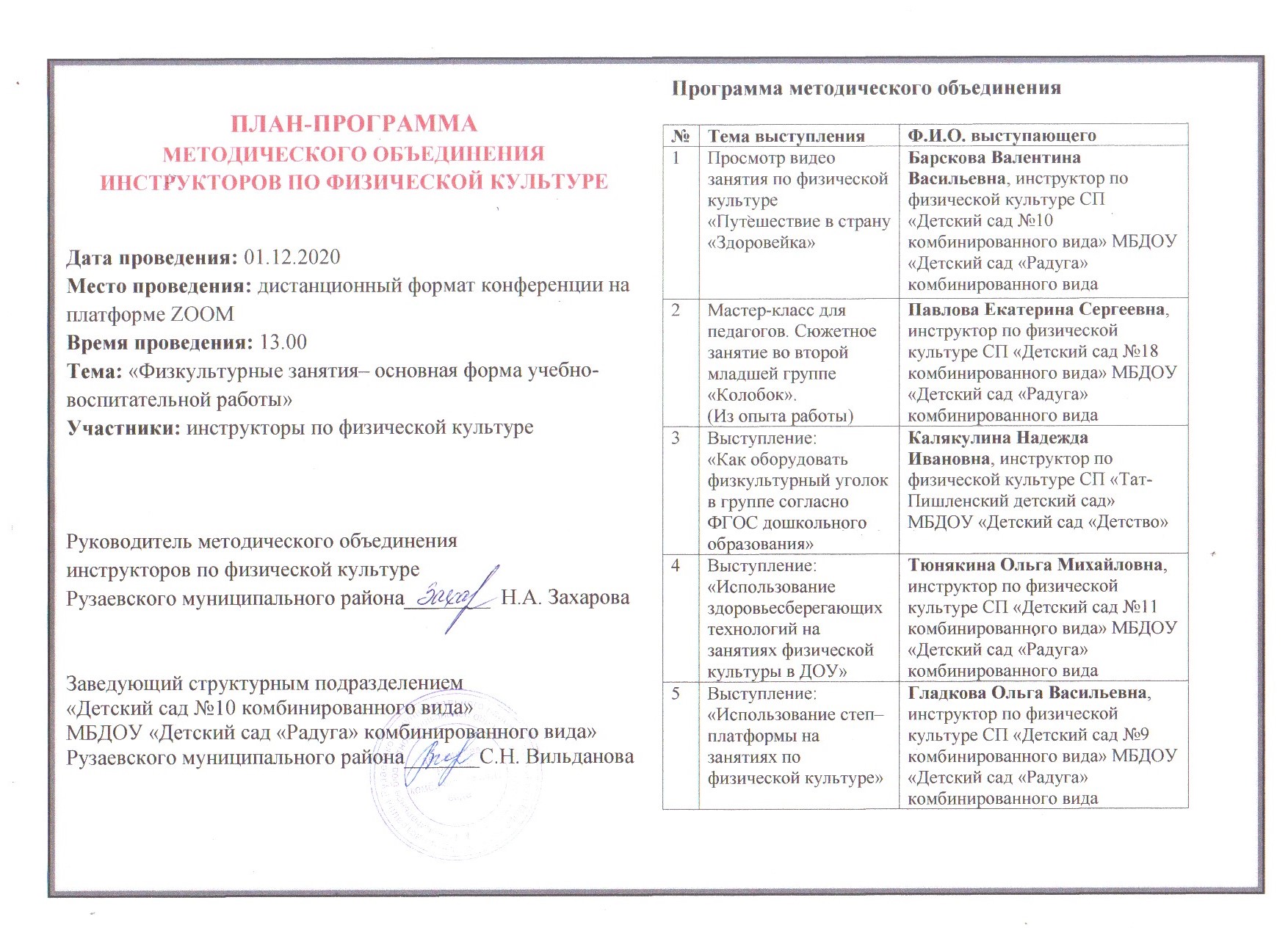 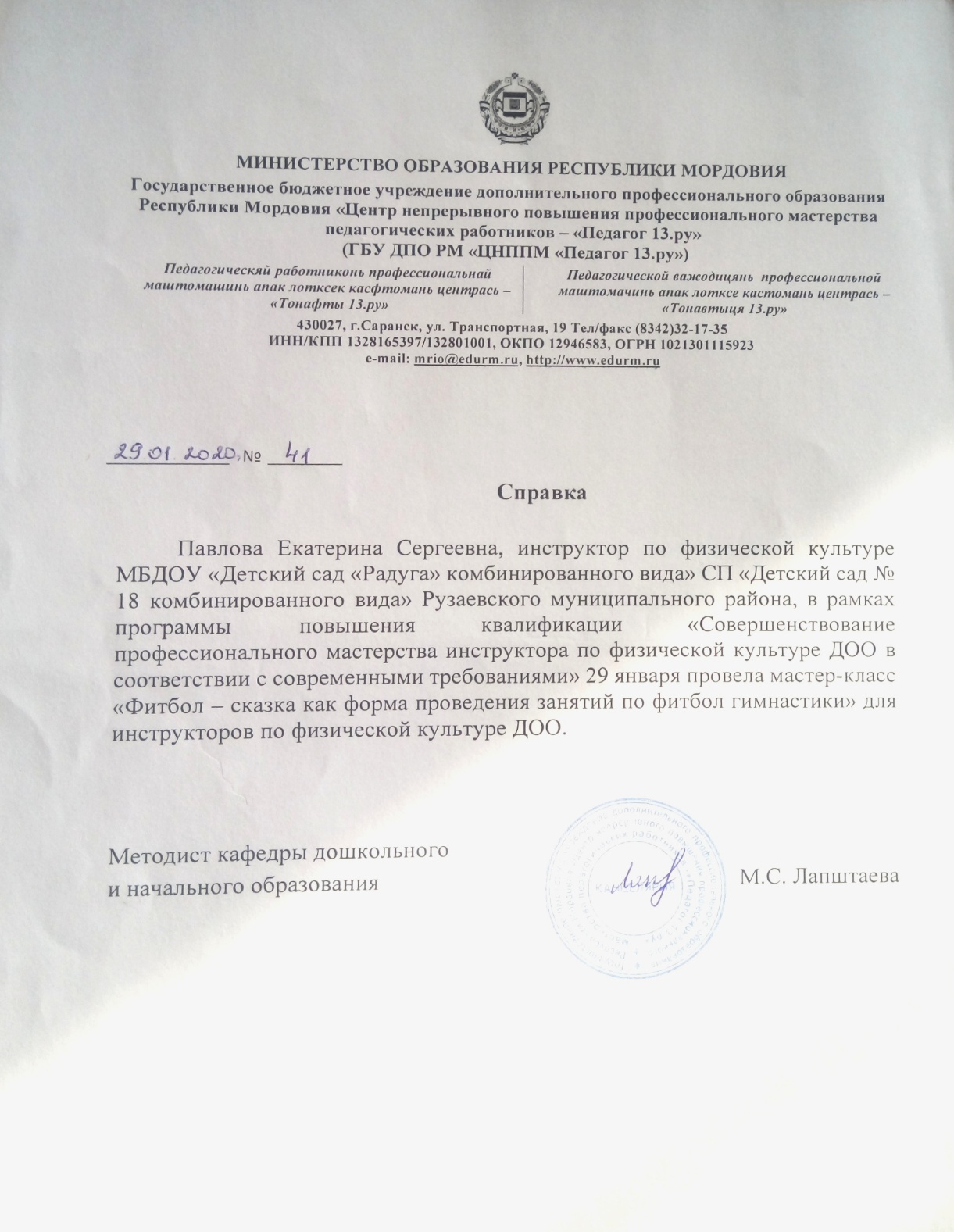 8. Общественно педагогическая работа
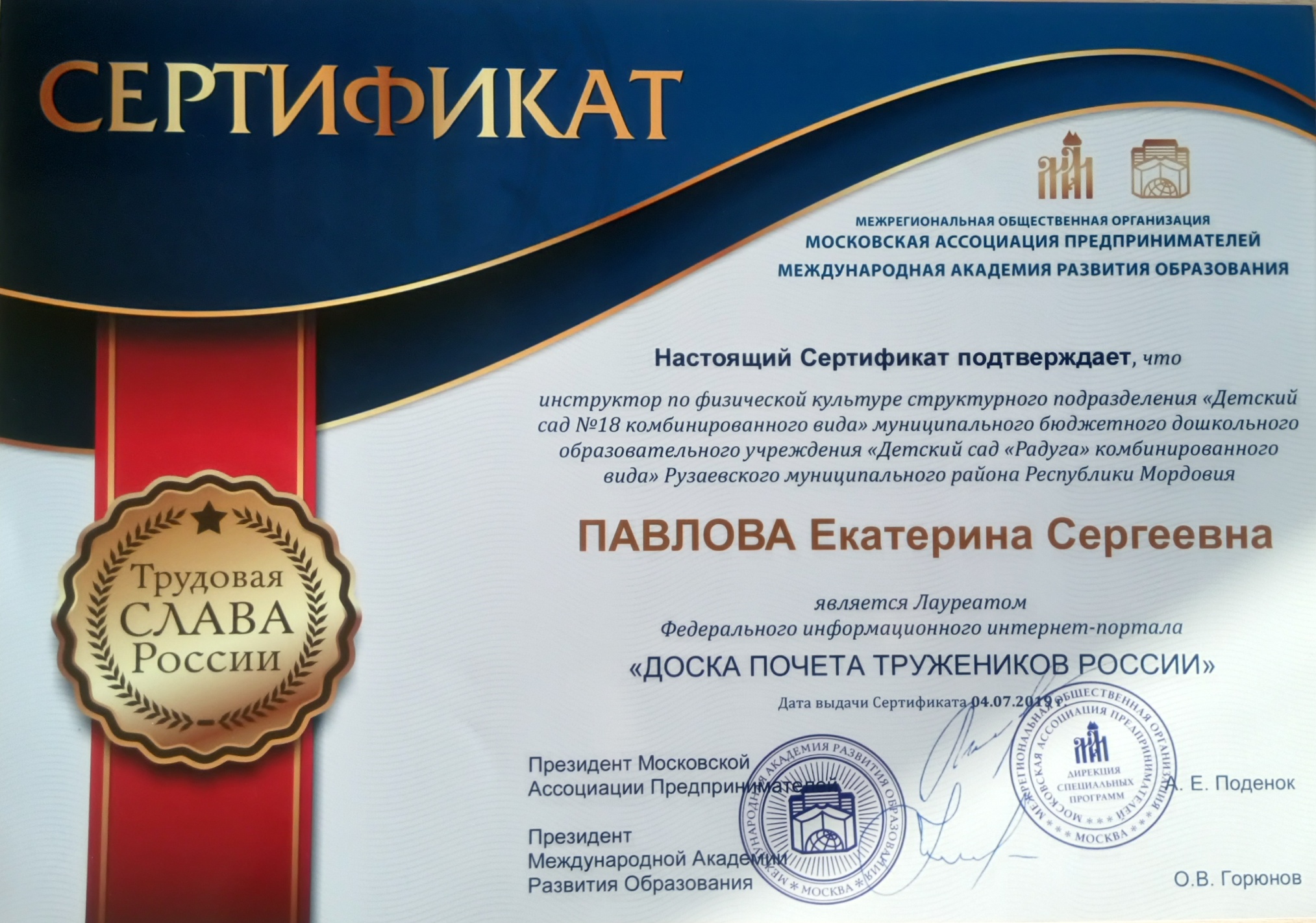 9. Результаты участия в инновационной деятельности
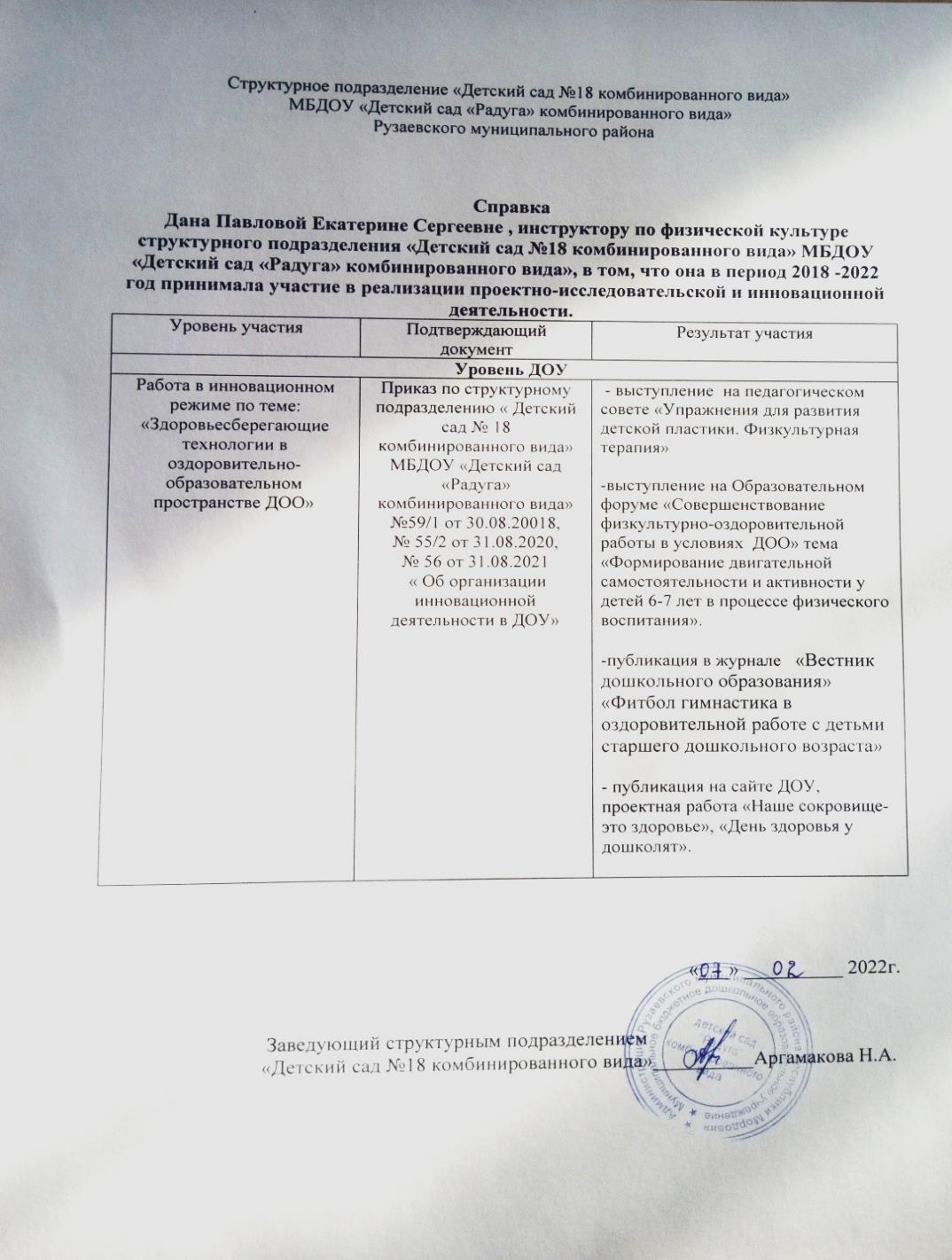 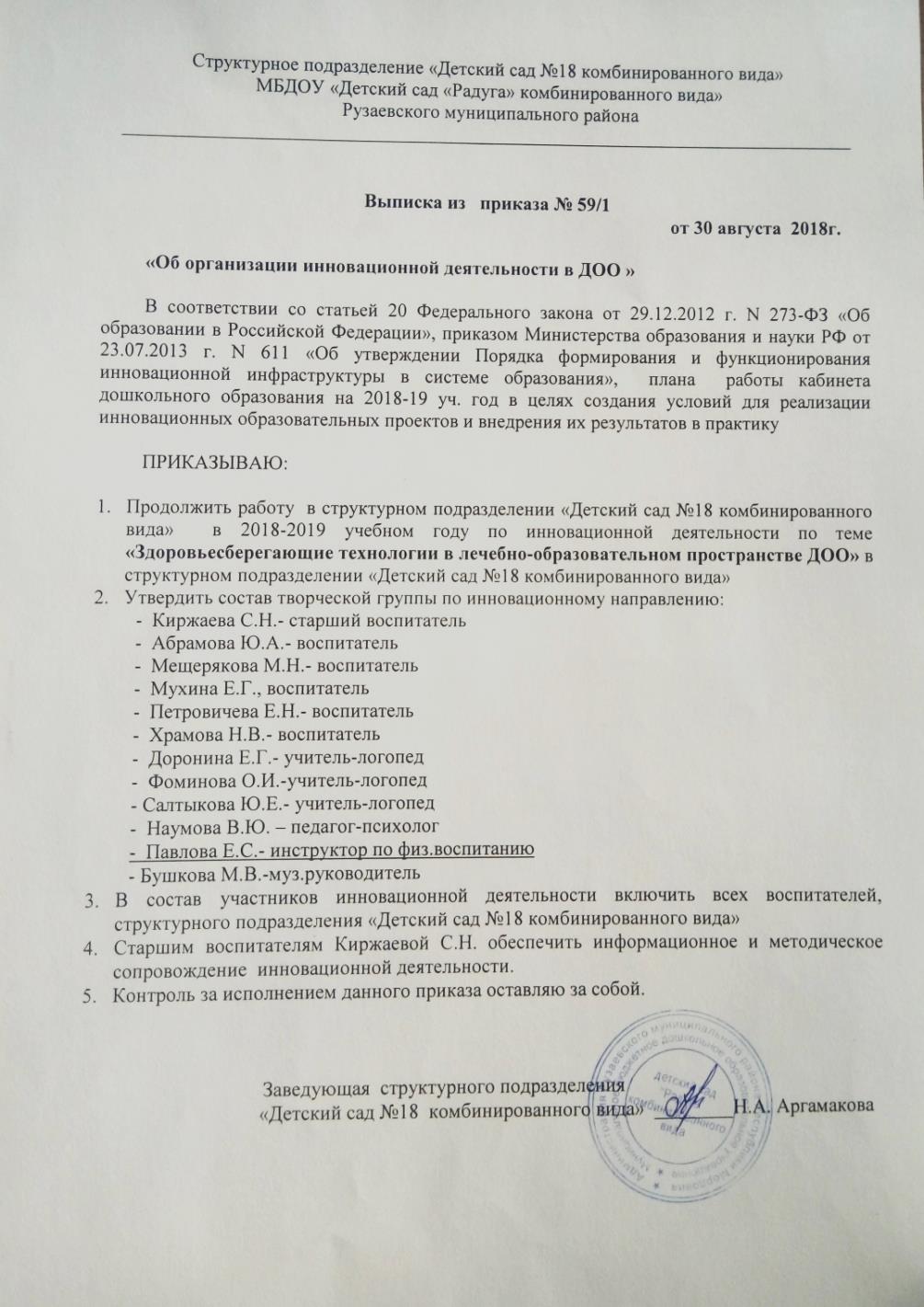 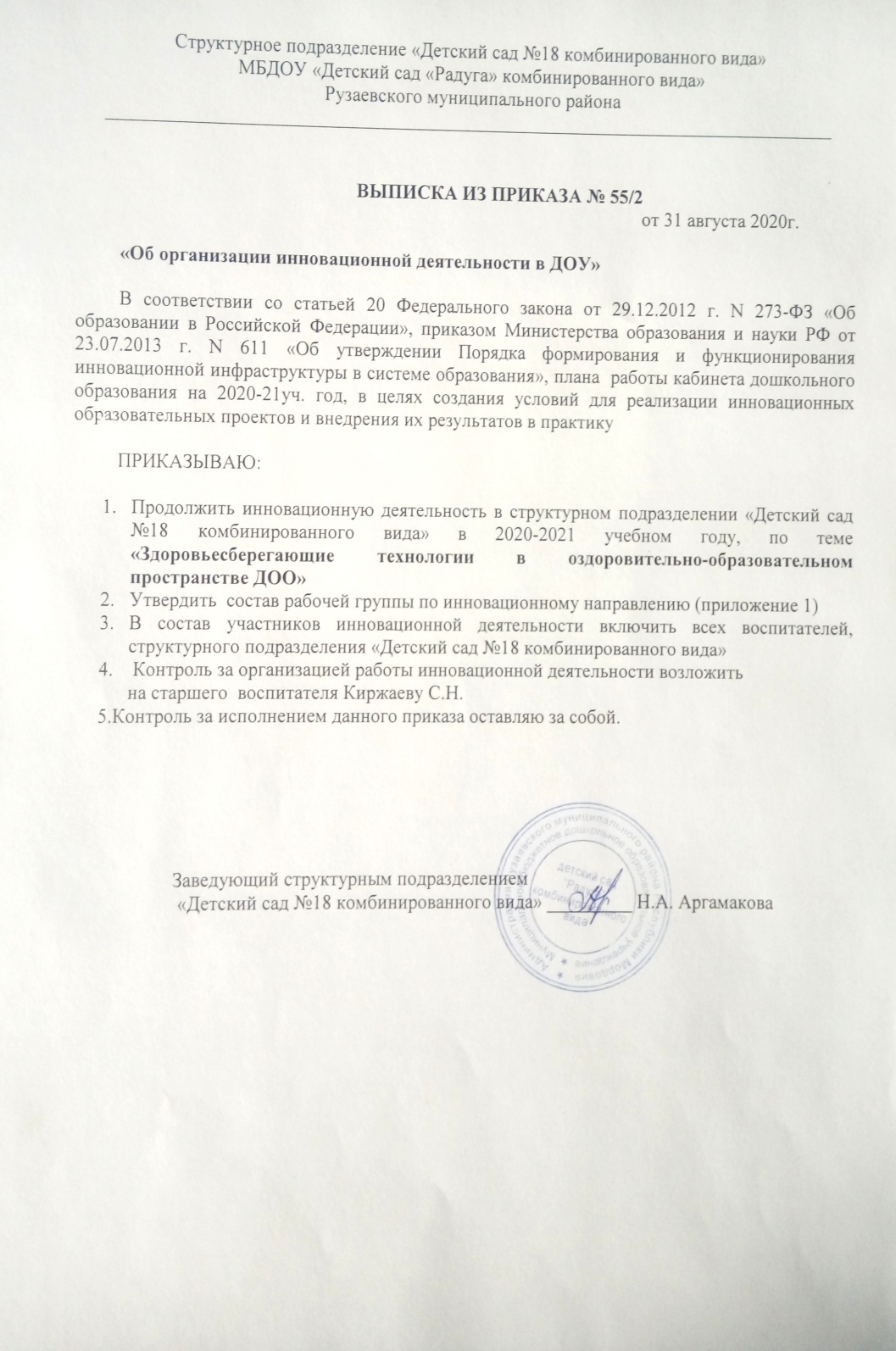 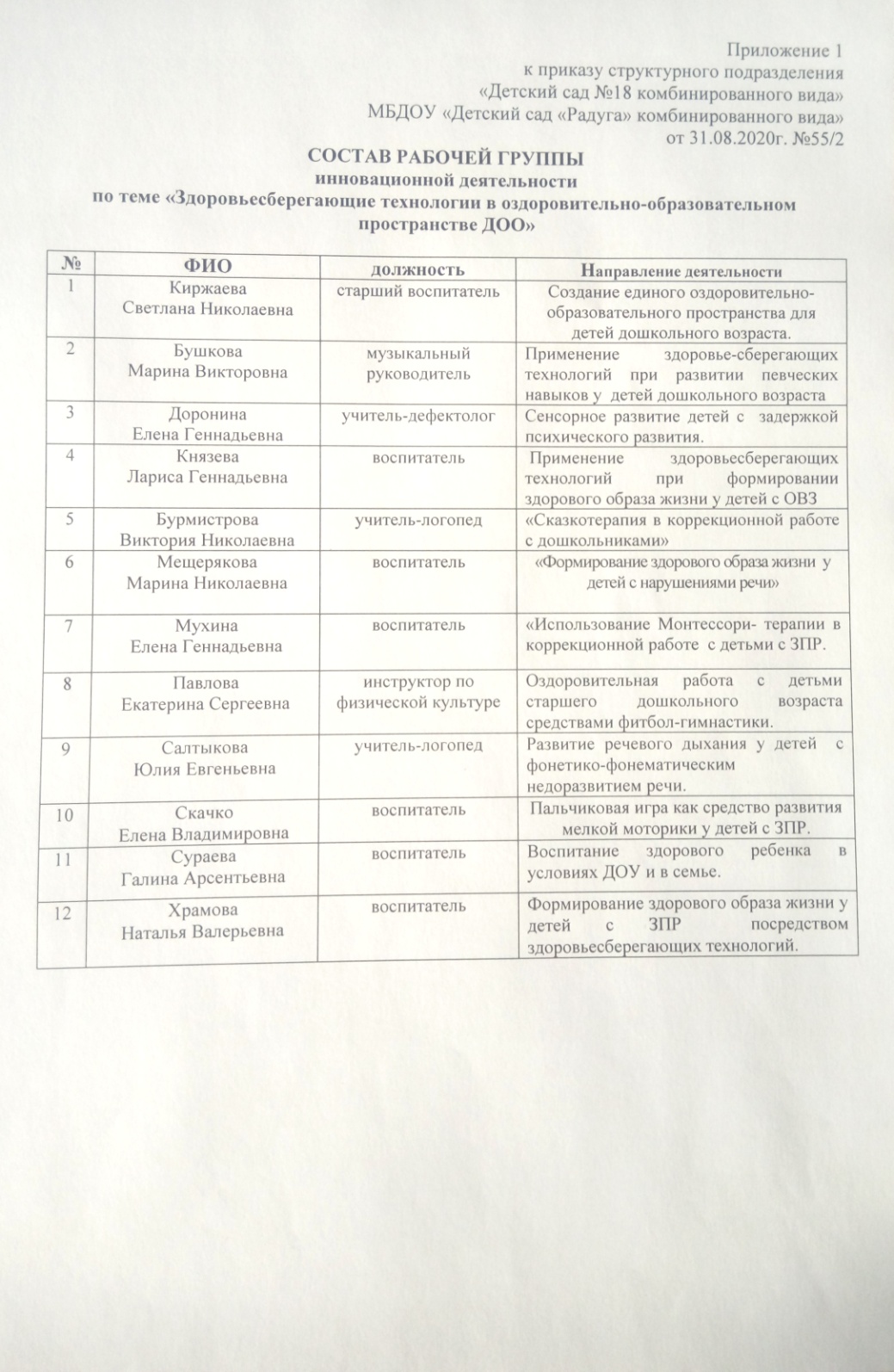 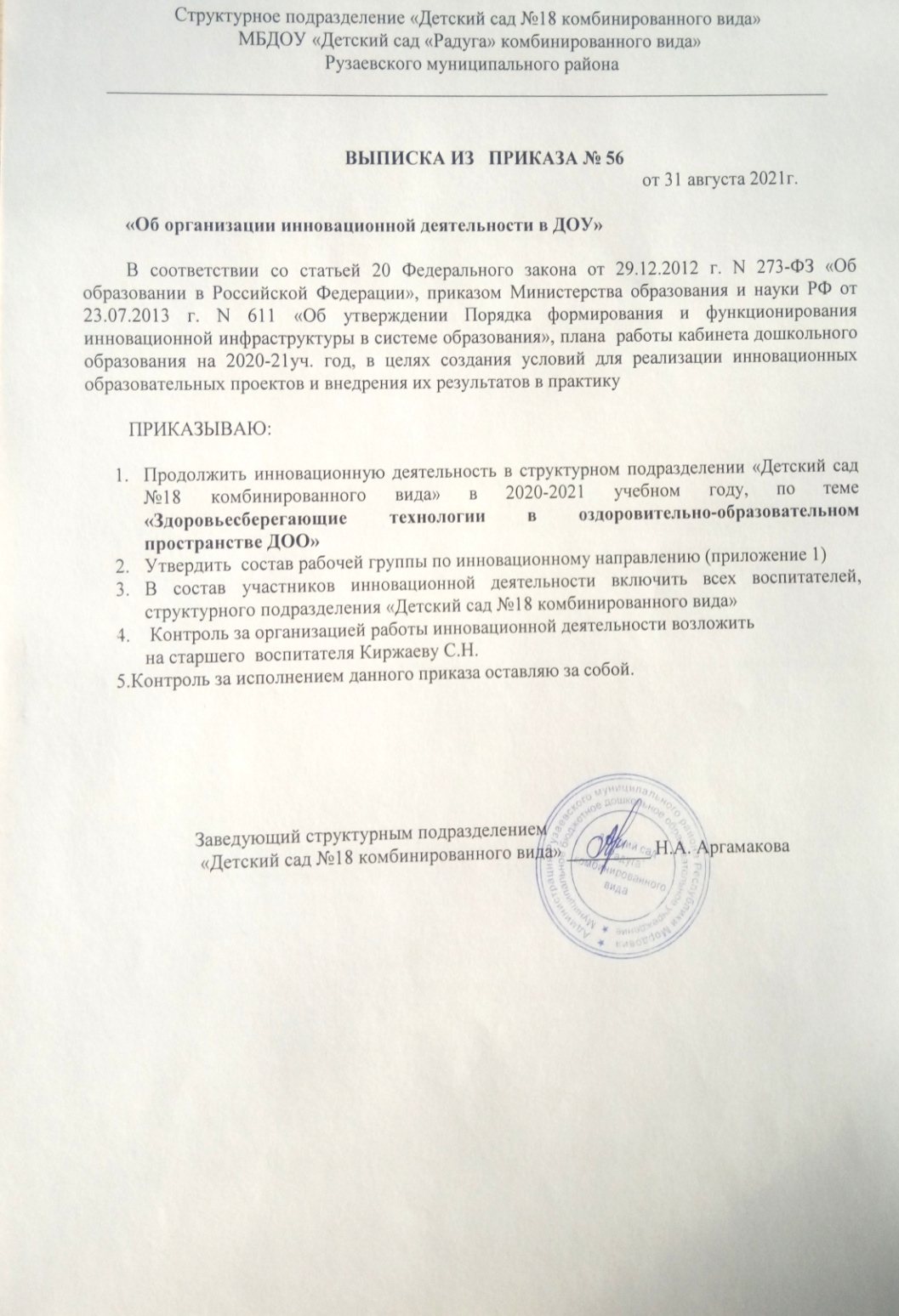 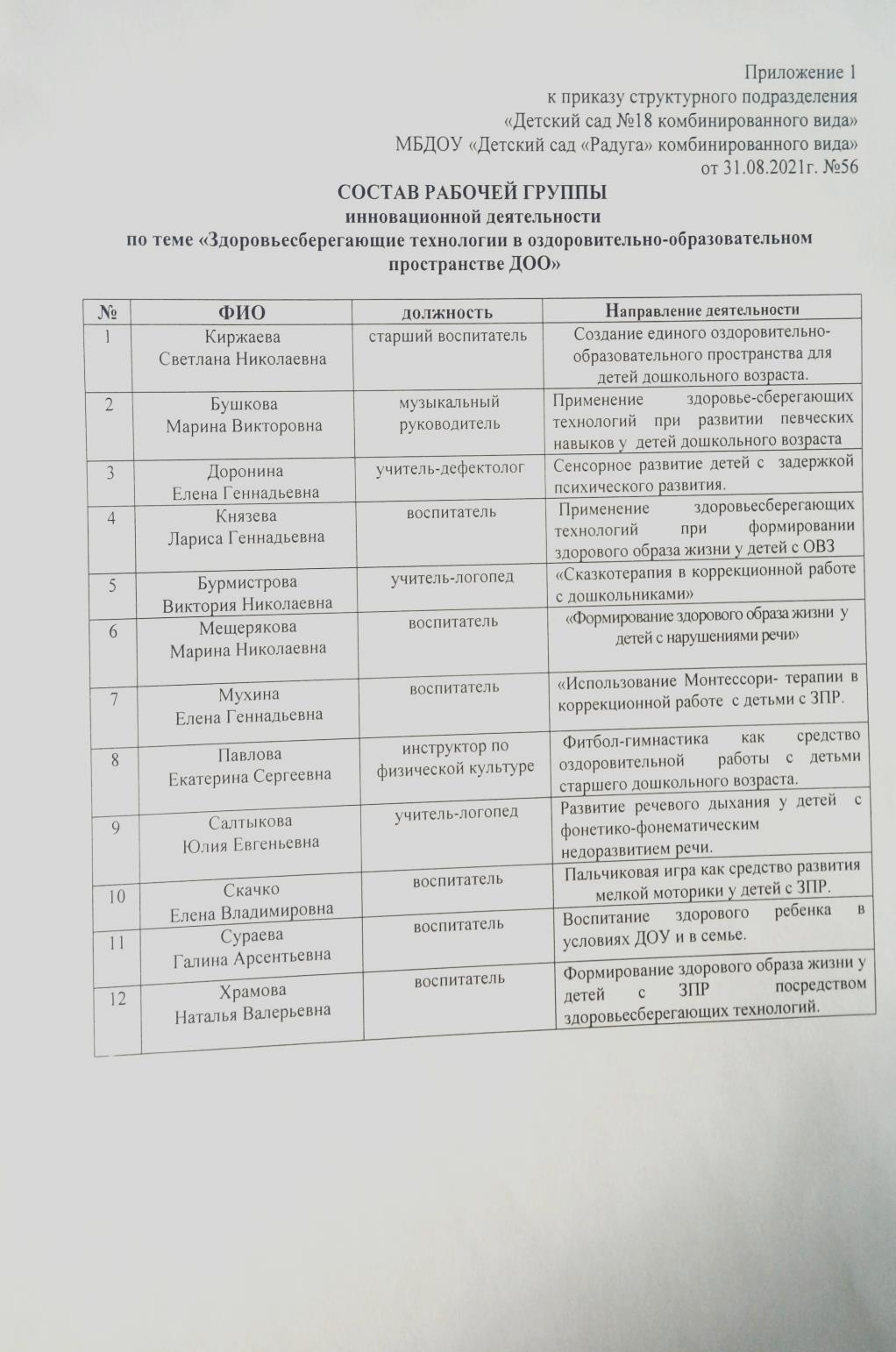 10. Степень осуществления просветительской функции
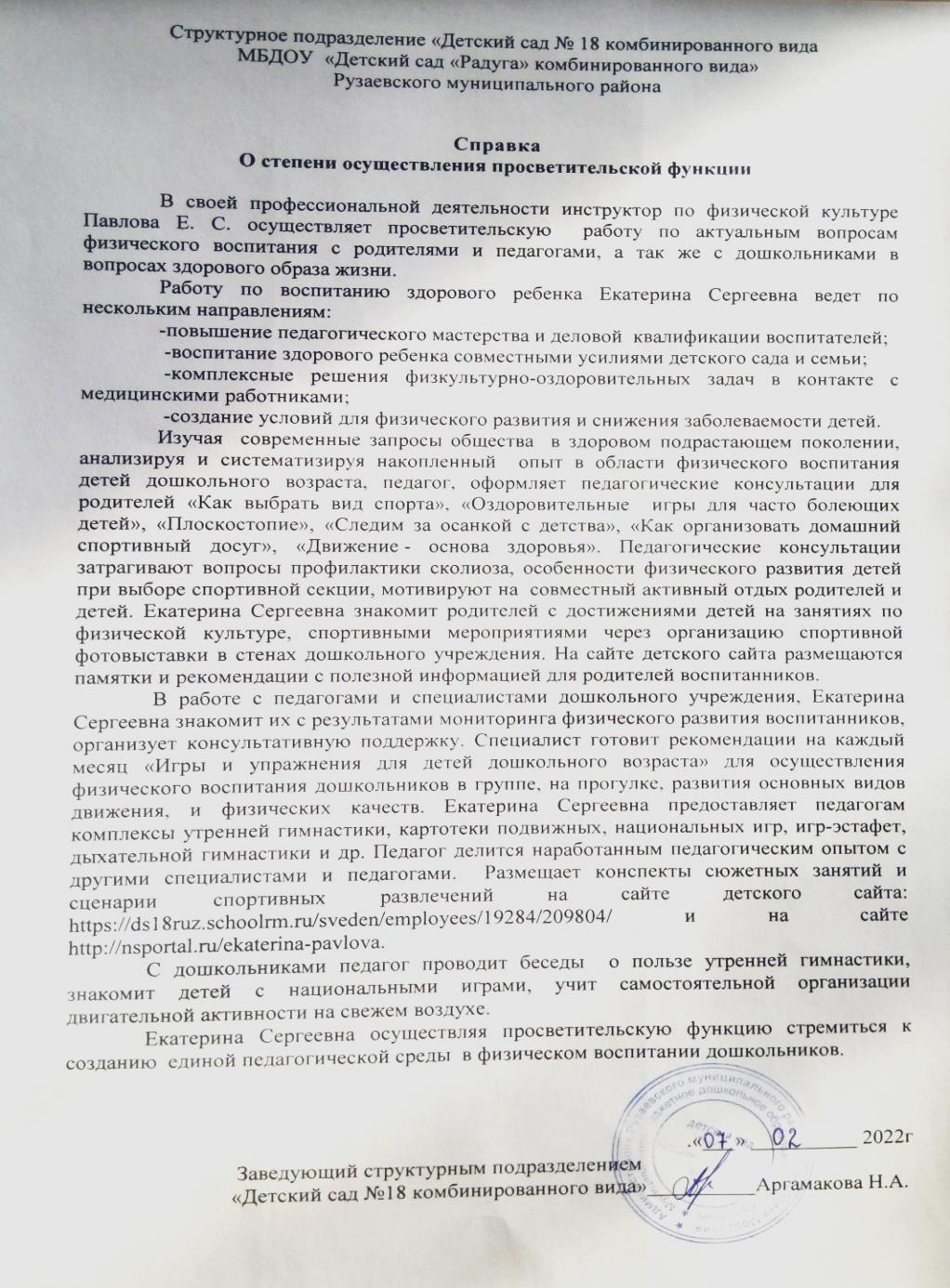 11. Участие педагога в профессиональных конкурсах
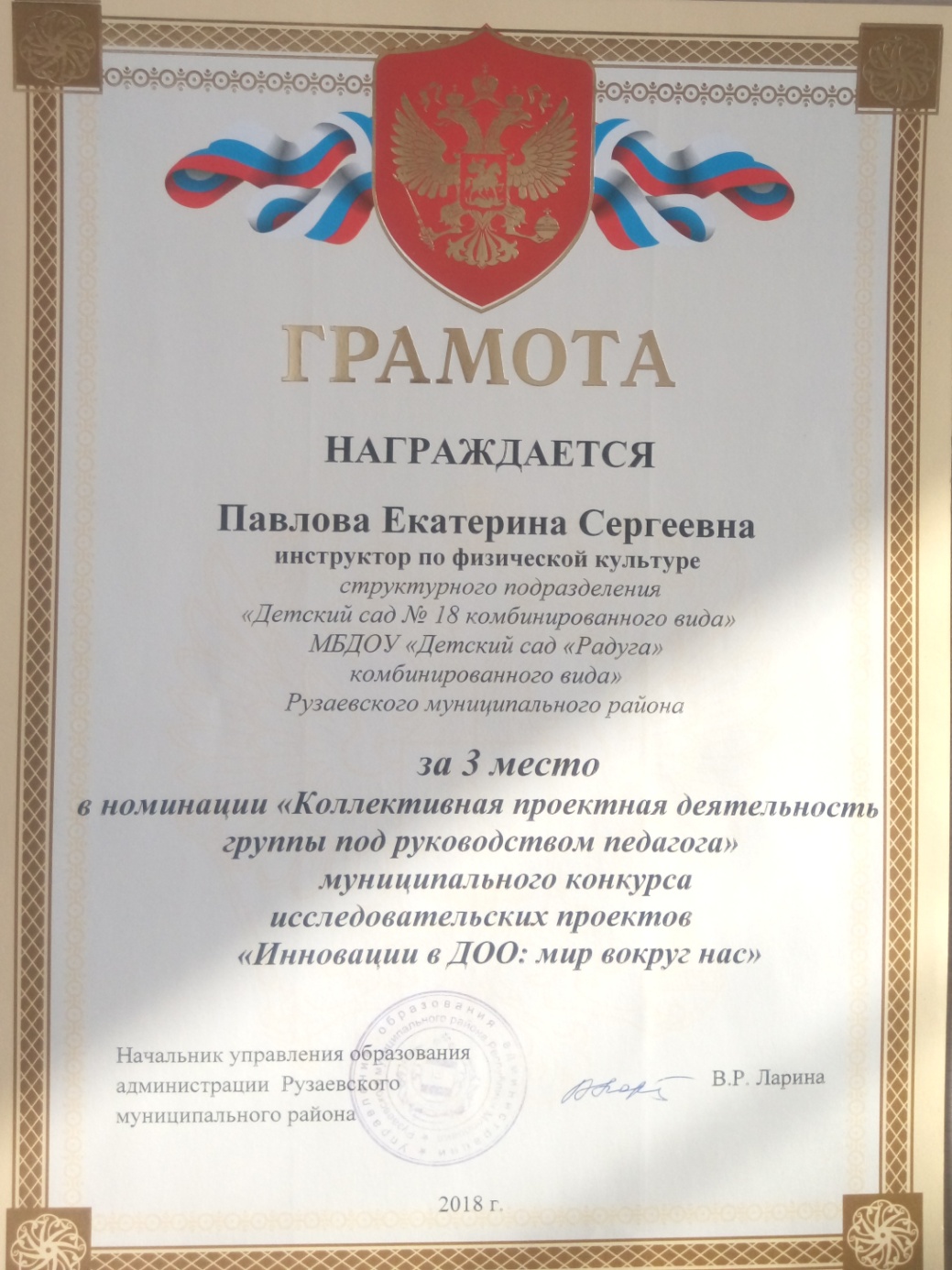 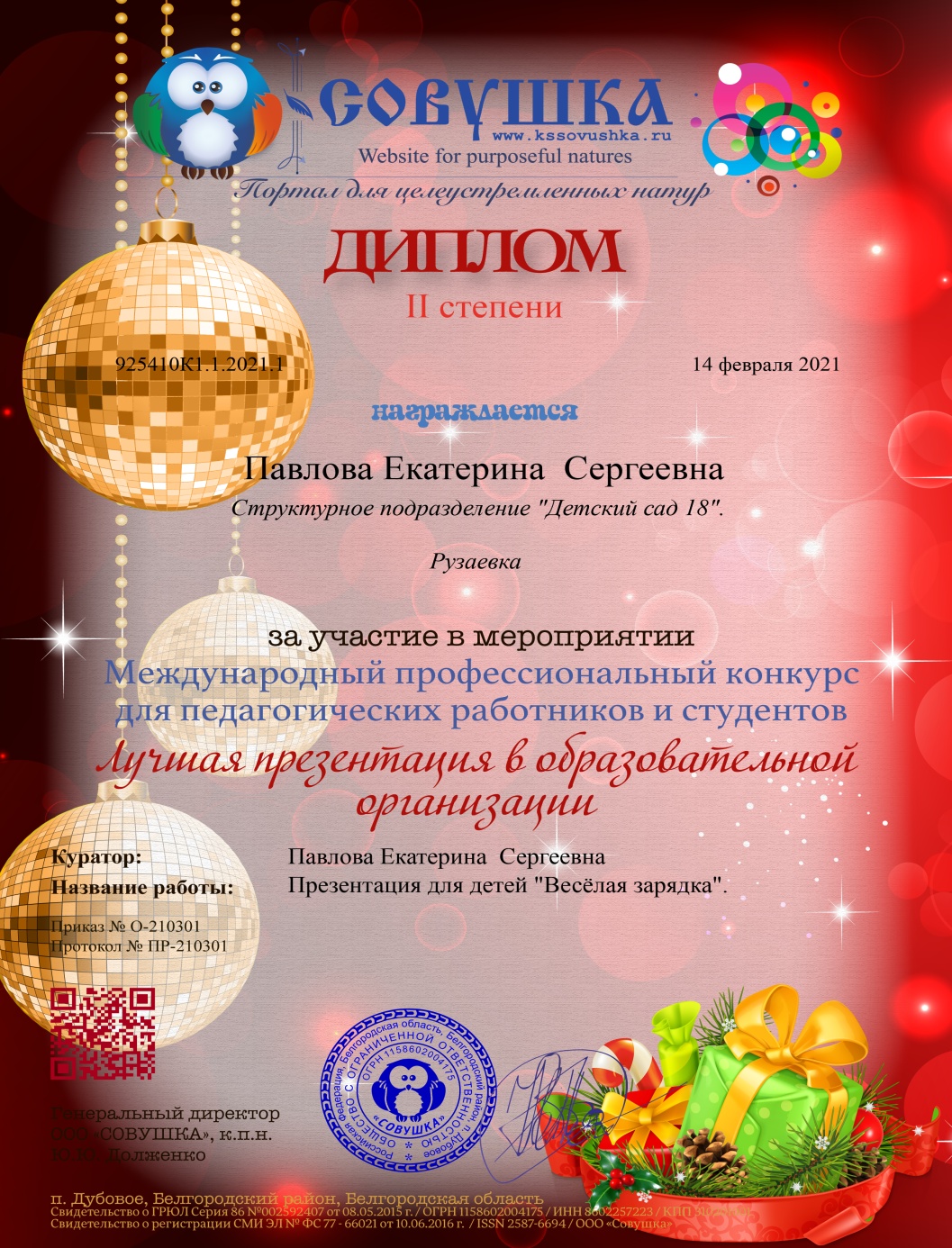 12. Награды и поощрения
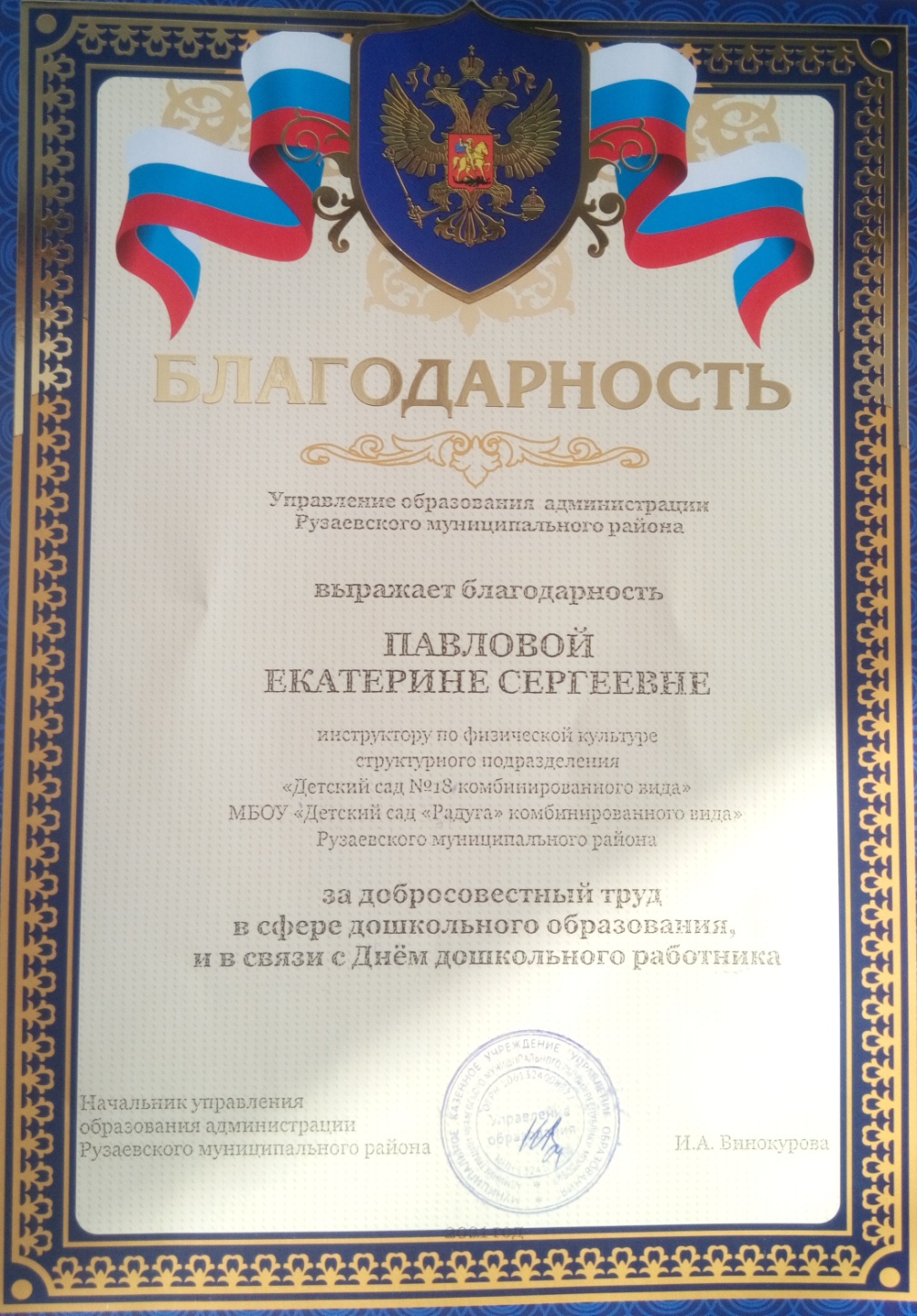 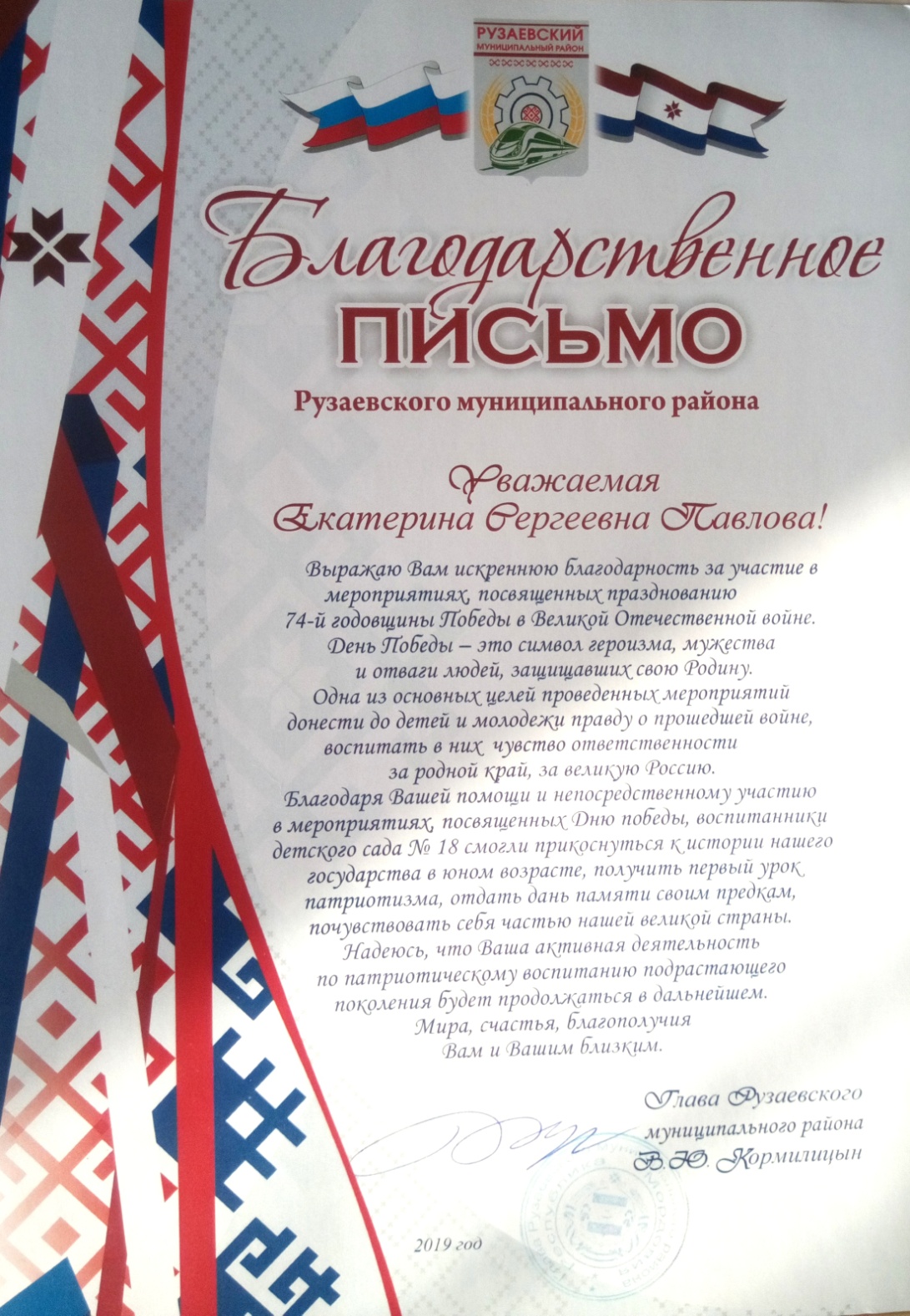 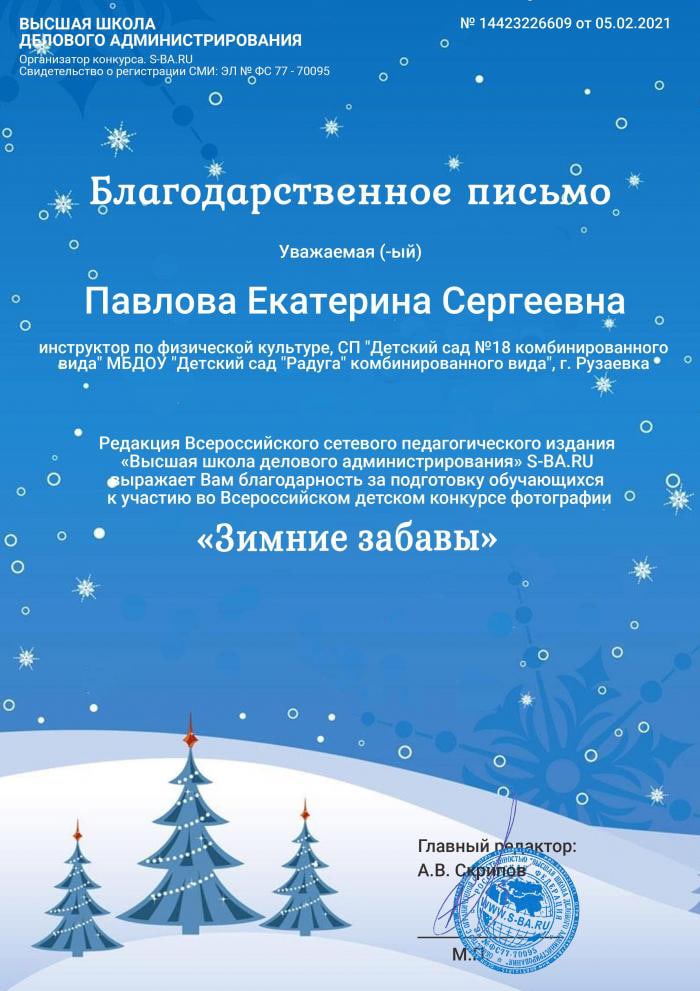